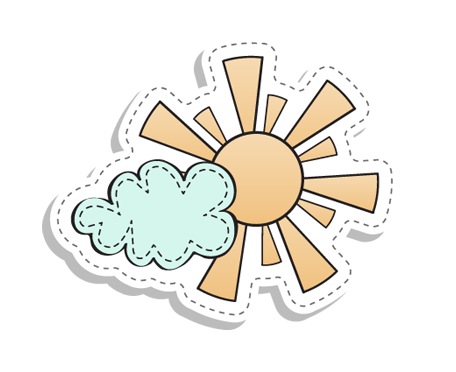 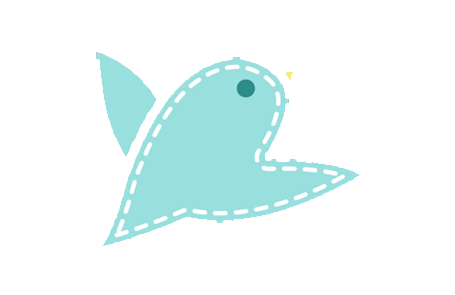 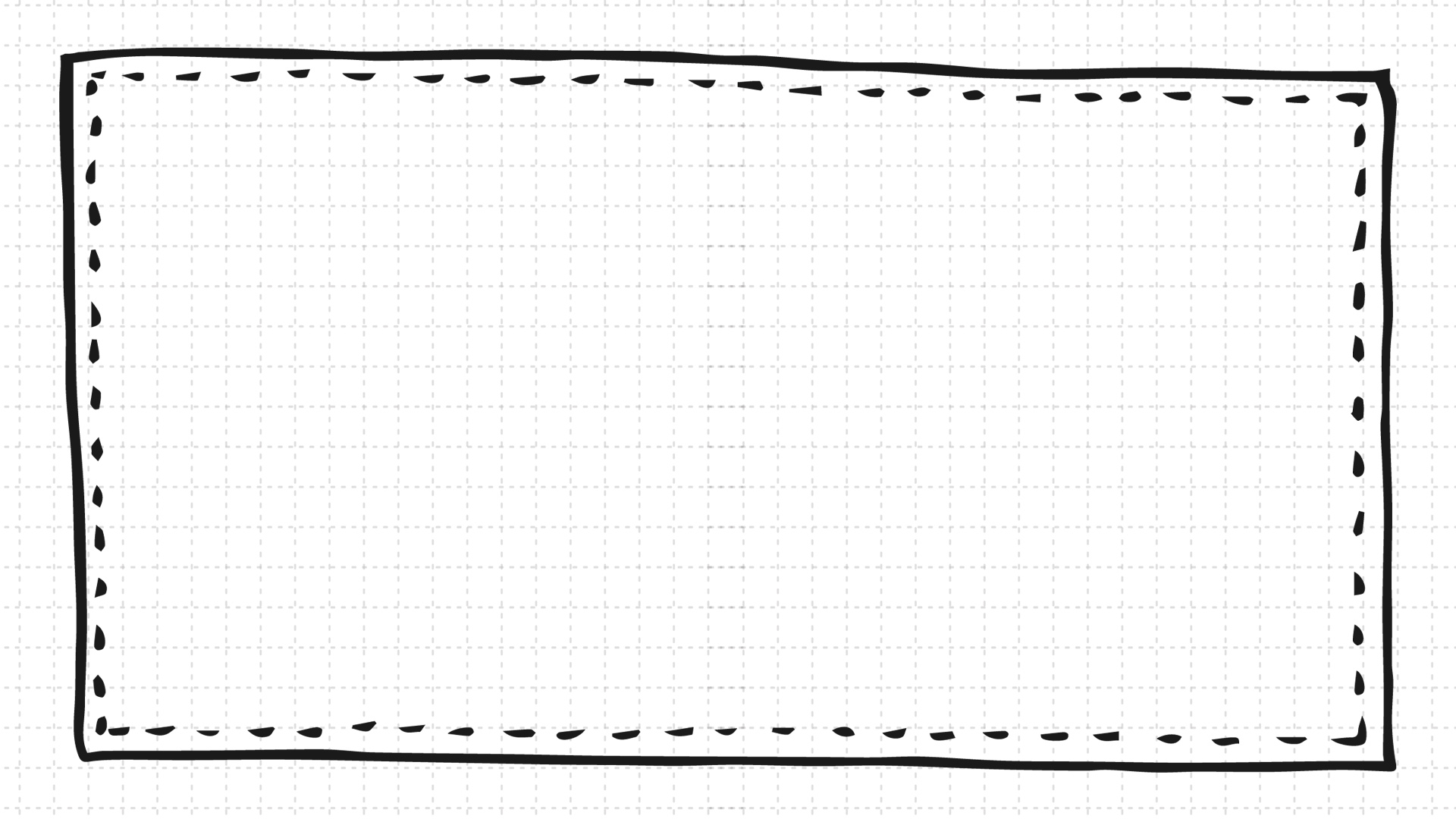 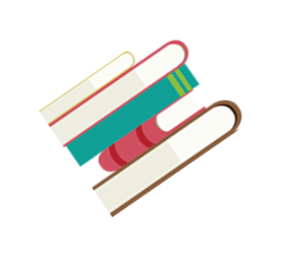 Bài 80
Ôn tập và kể chuyện
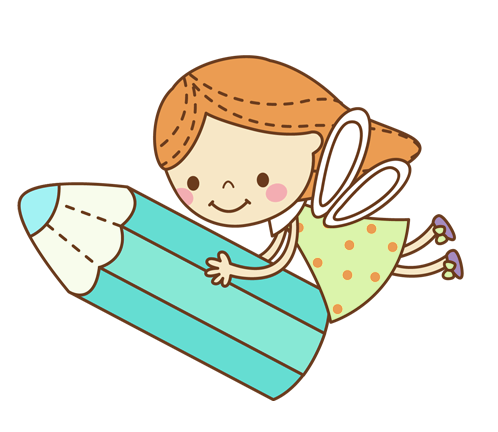 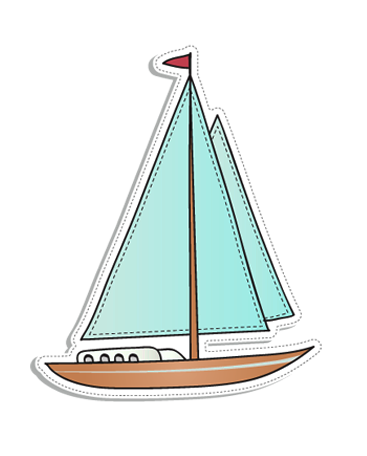 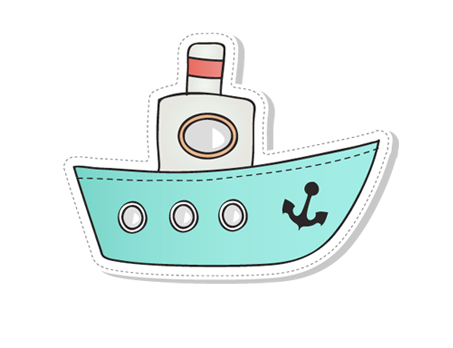 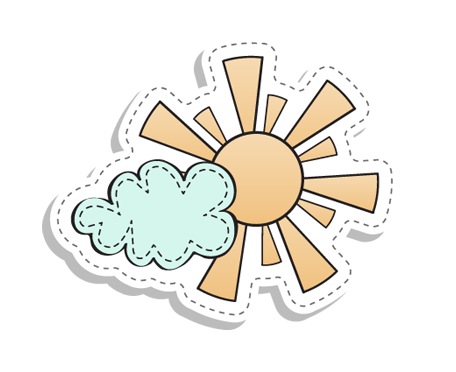 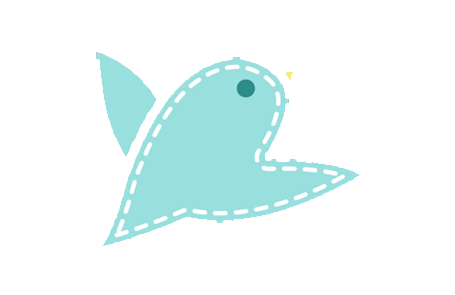 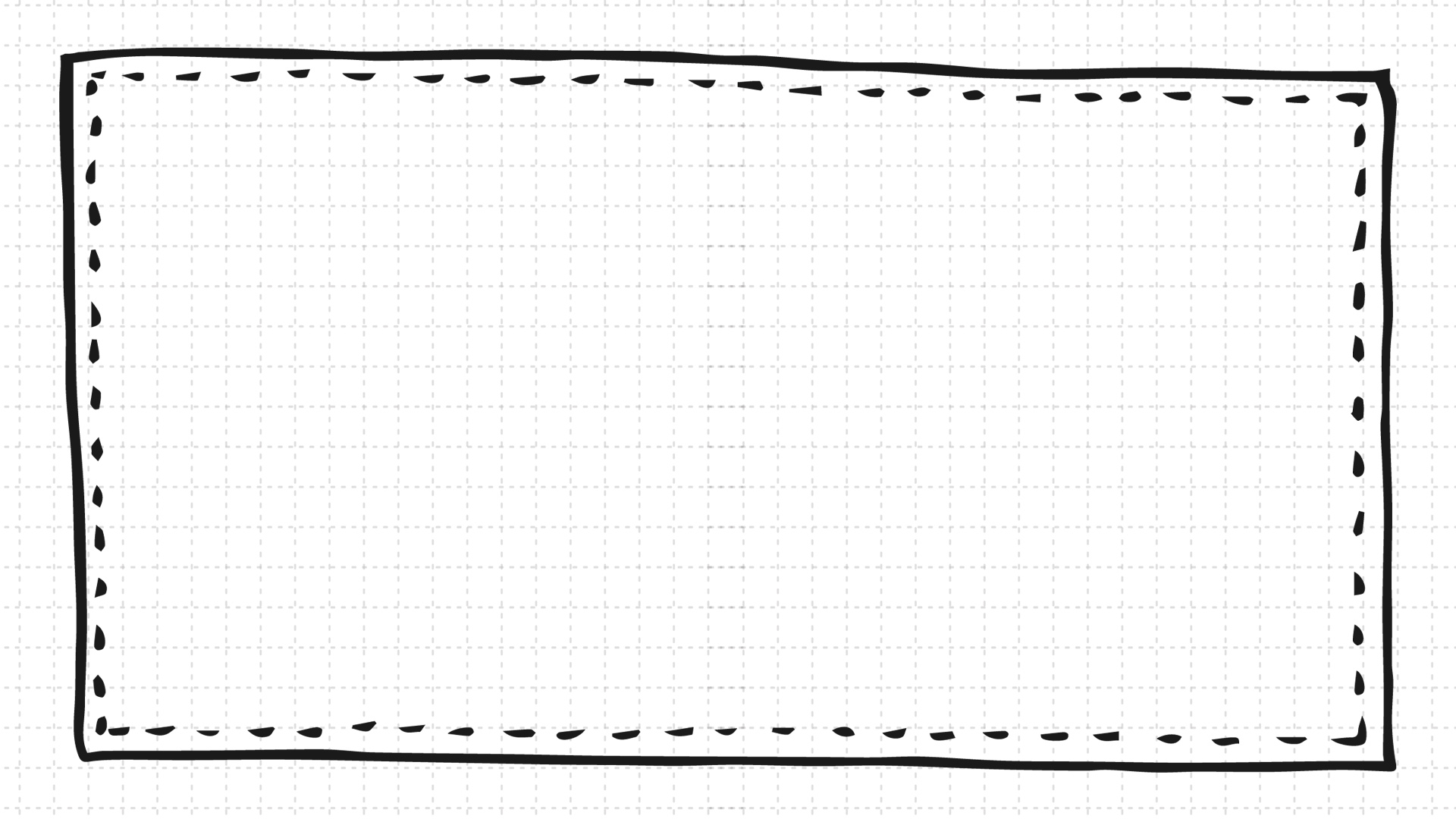 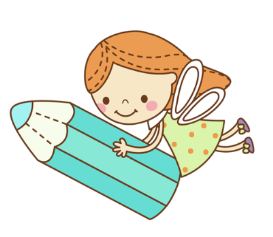 Bài 80
Tiết 1
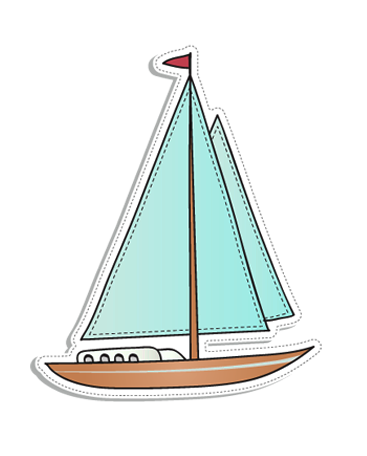 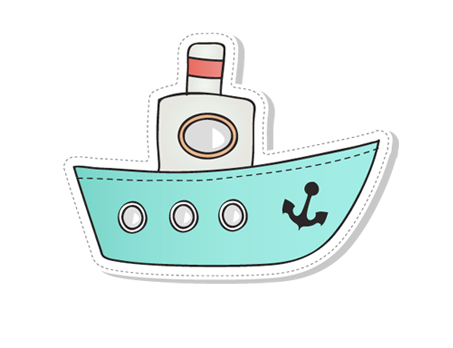 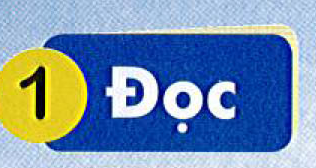 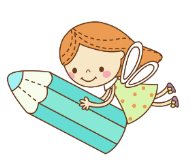 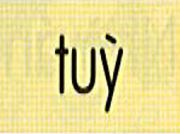 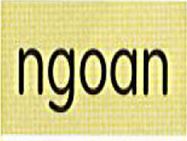 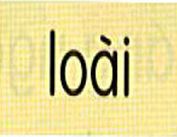 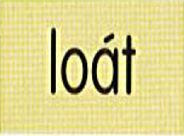 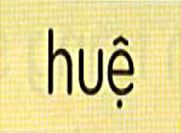 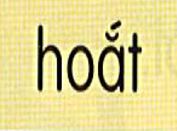 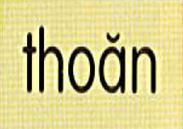 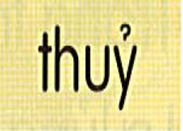 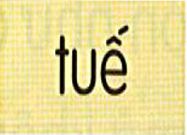 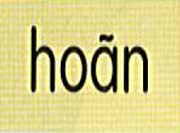 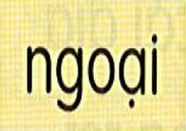 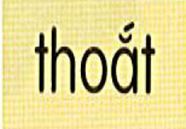 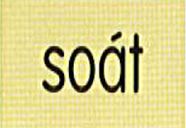 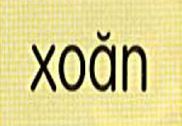 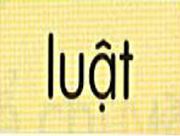 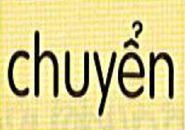 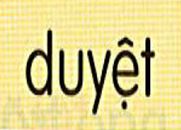 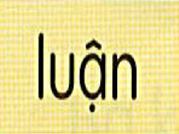 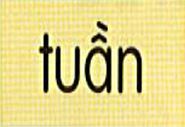 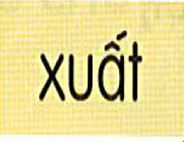 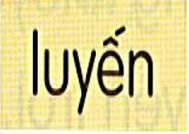 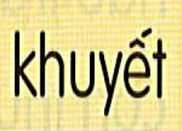 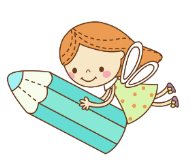 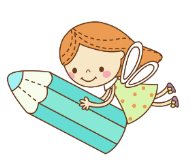 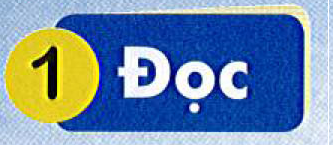 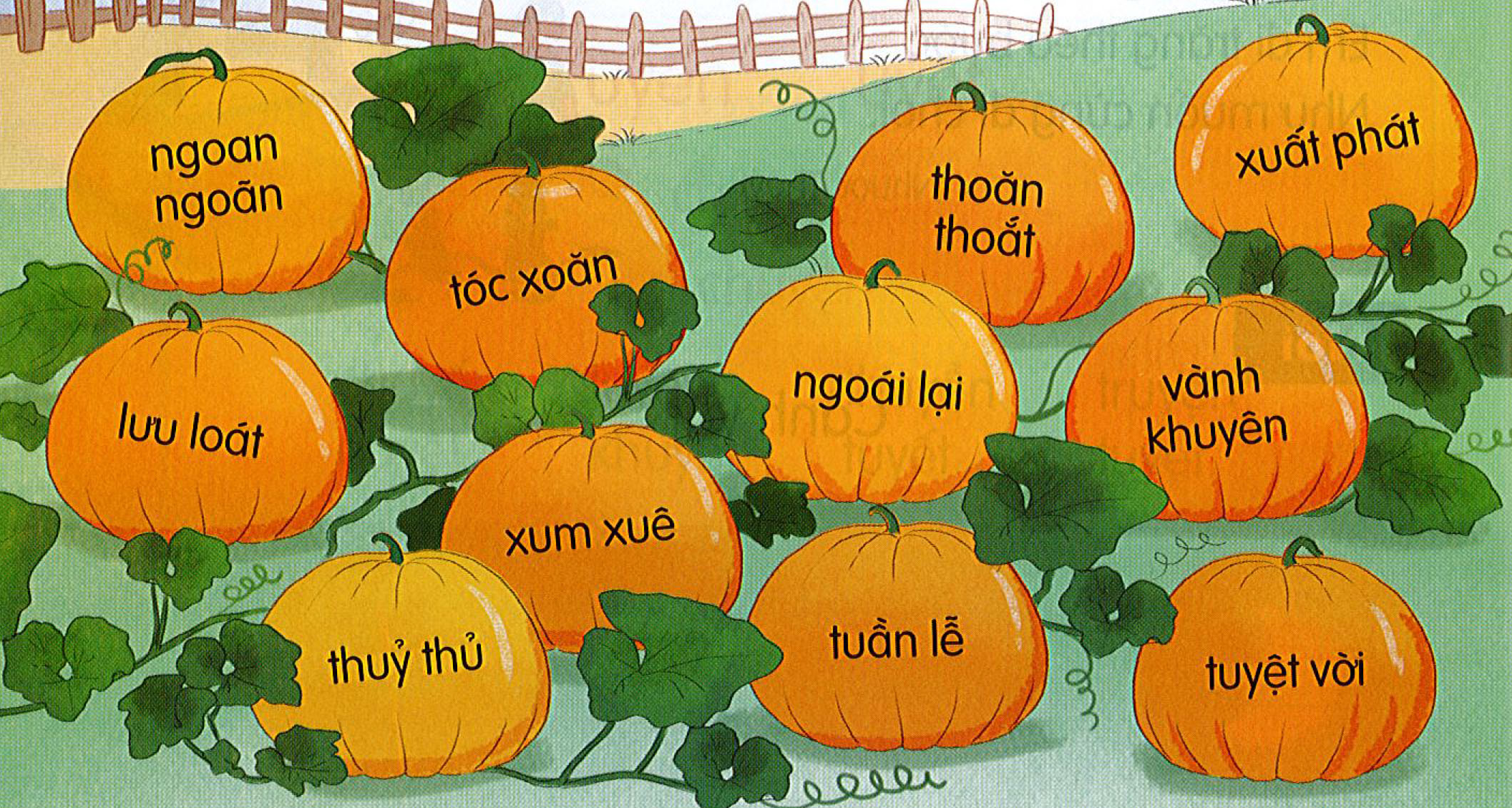 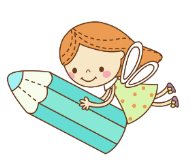 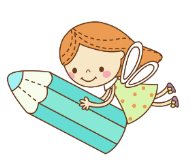 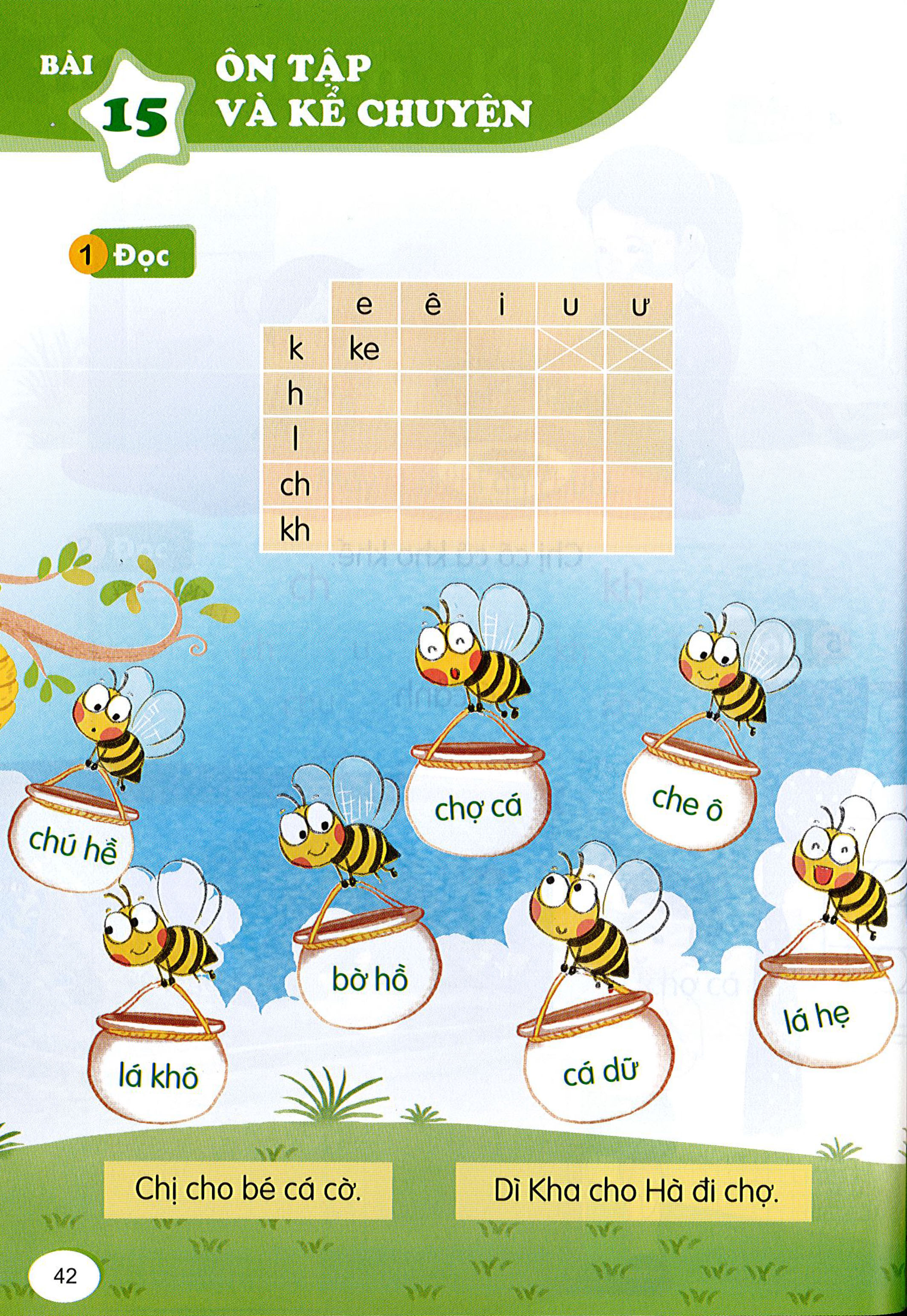 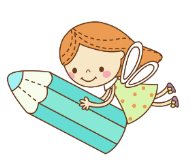 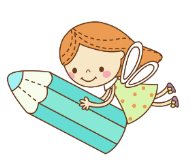 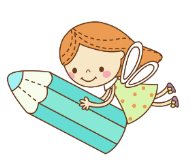 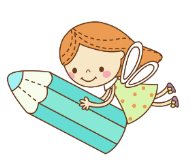 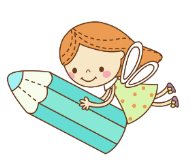 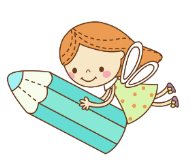 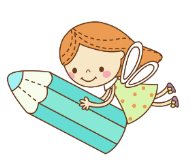 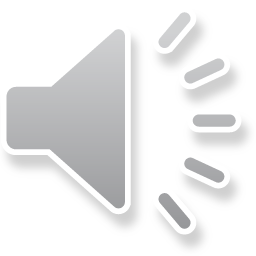 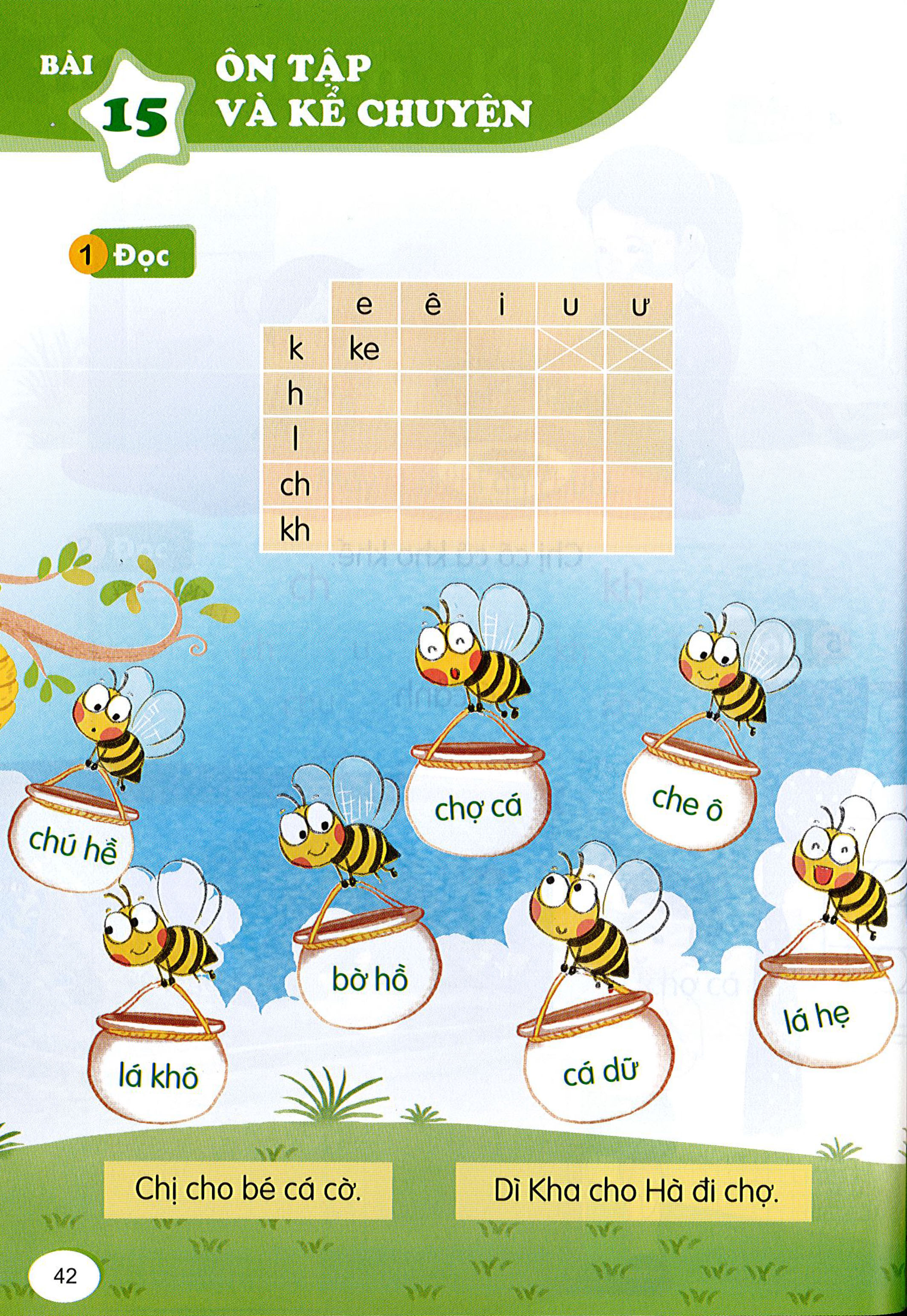 Mçi lÇn vÒ quª, hµ l¹i ®­¦îc bµ kÓ cho nghe nhiÒu c©u chuyÖn hay. Nµo lµ truyÒn thuyÕt vÒ L¹c Long Qu©n, truyÒn thuyÕt Th¸nh Giãng, truyÒn thuyÕt vÒ hå Hoµn KiÕm. Nµo lµ sù tÝch c©y quÊt, sù tÝch c©y xoµi,… Giäng kÓ cña bµ trÇm Êm, Hµ bÞ cuèn vµo c¸c c©u chuyÖn suèt tõ ®Çu cho ®Õn cuèi.
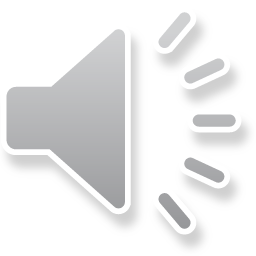 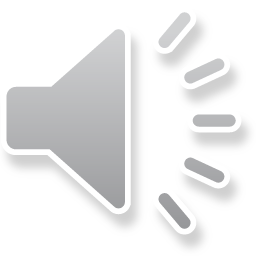 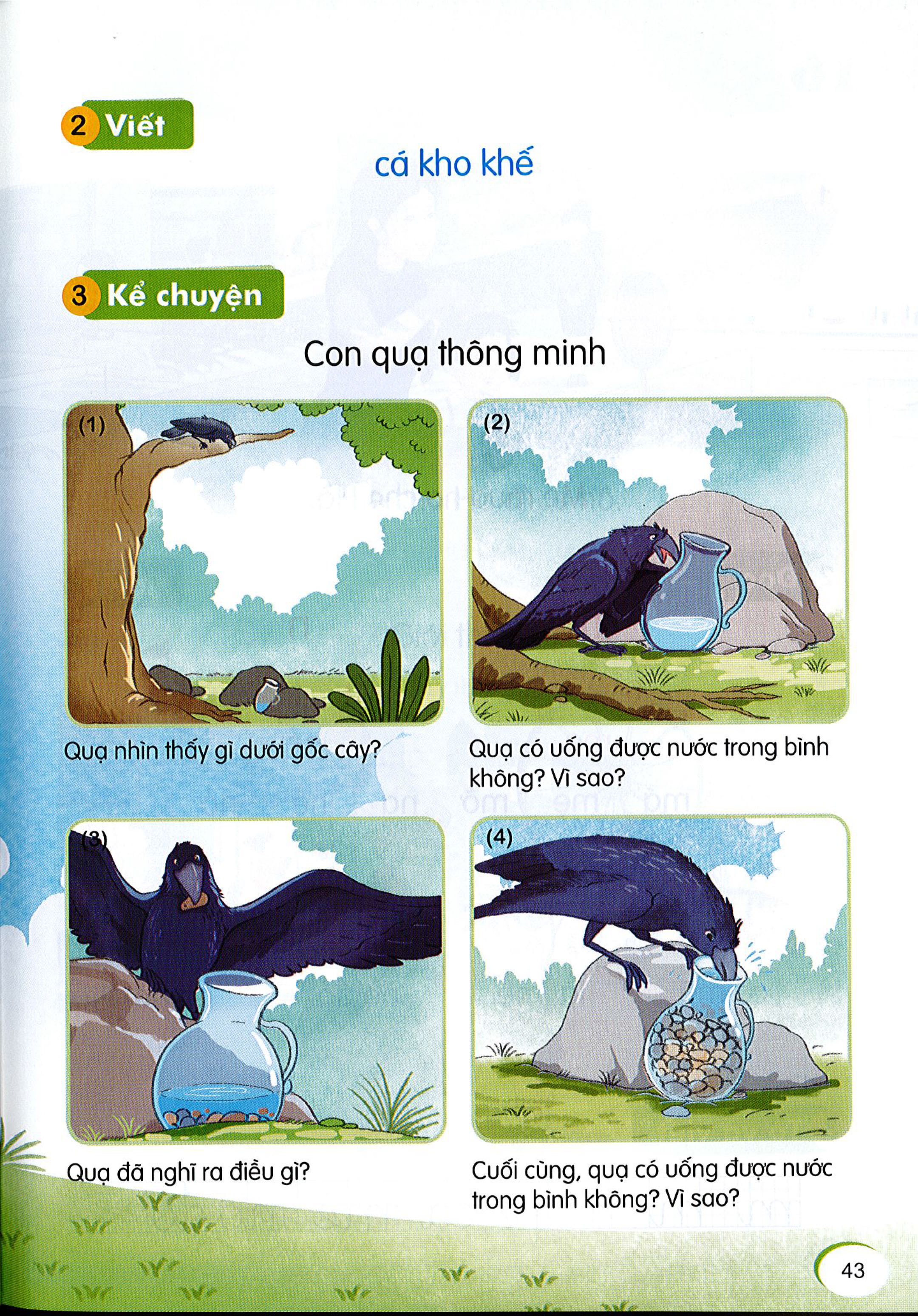 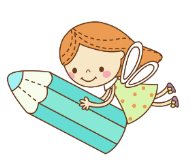 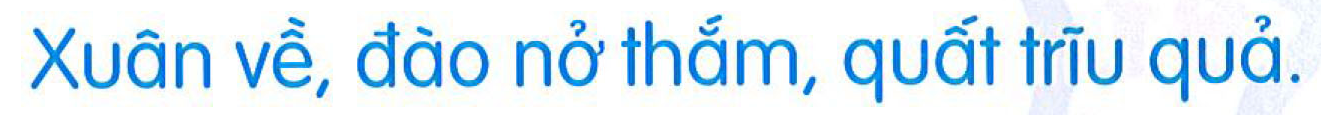 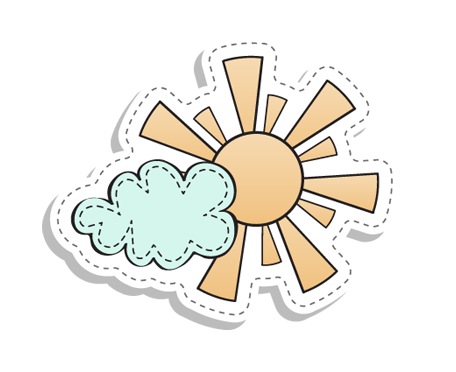 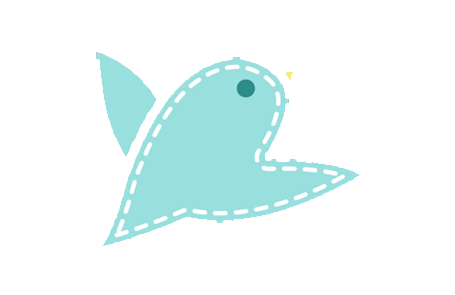 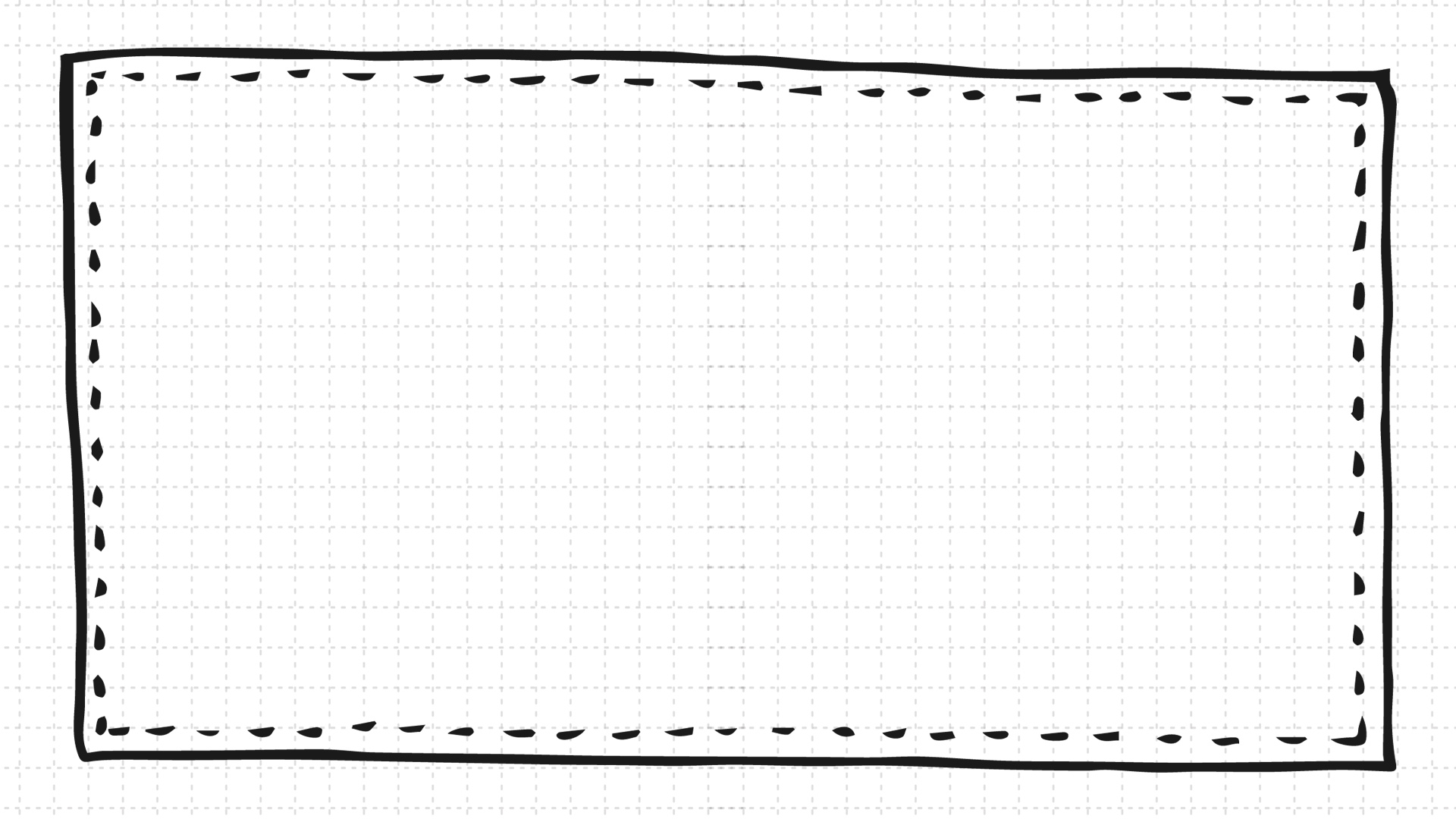 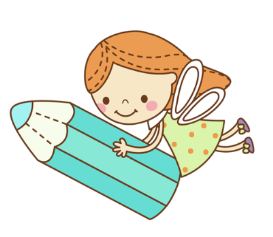 Bài 80
Tiết 2
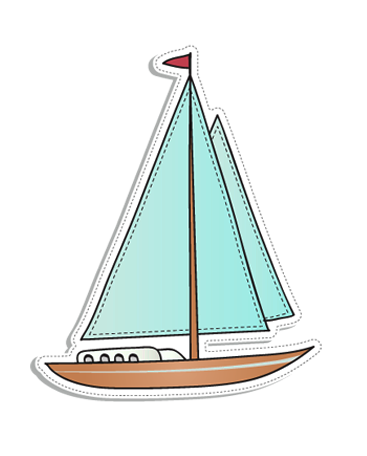 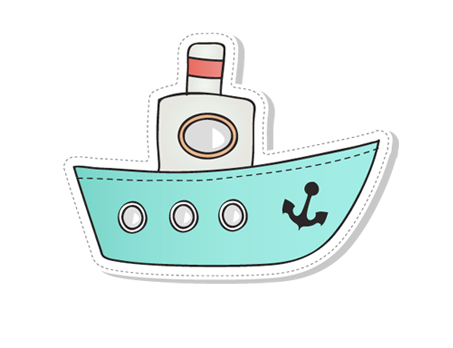 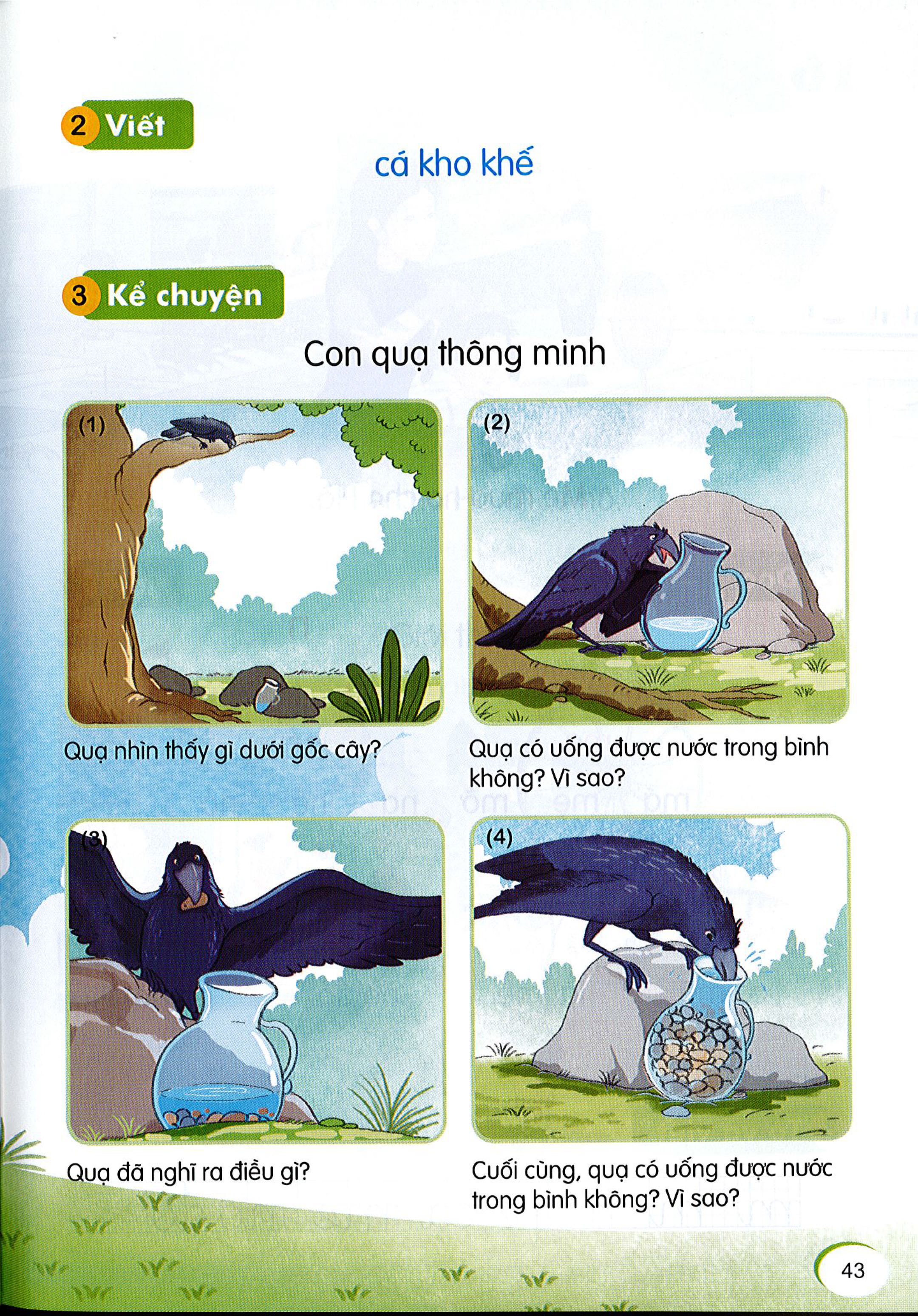 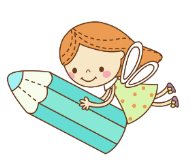 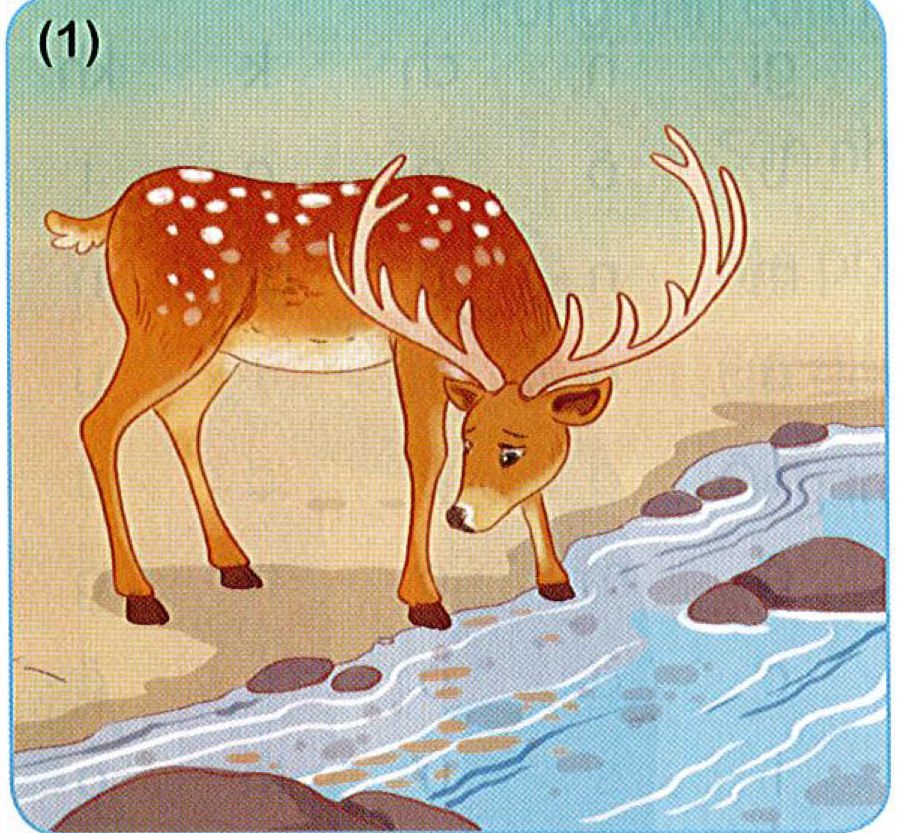 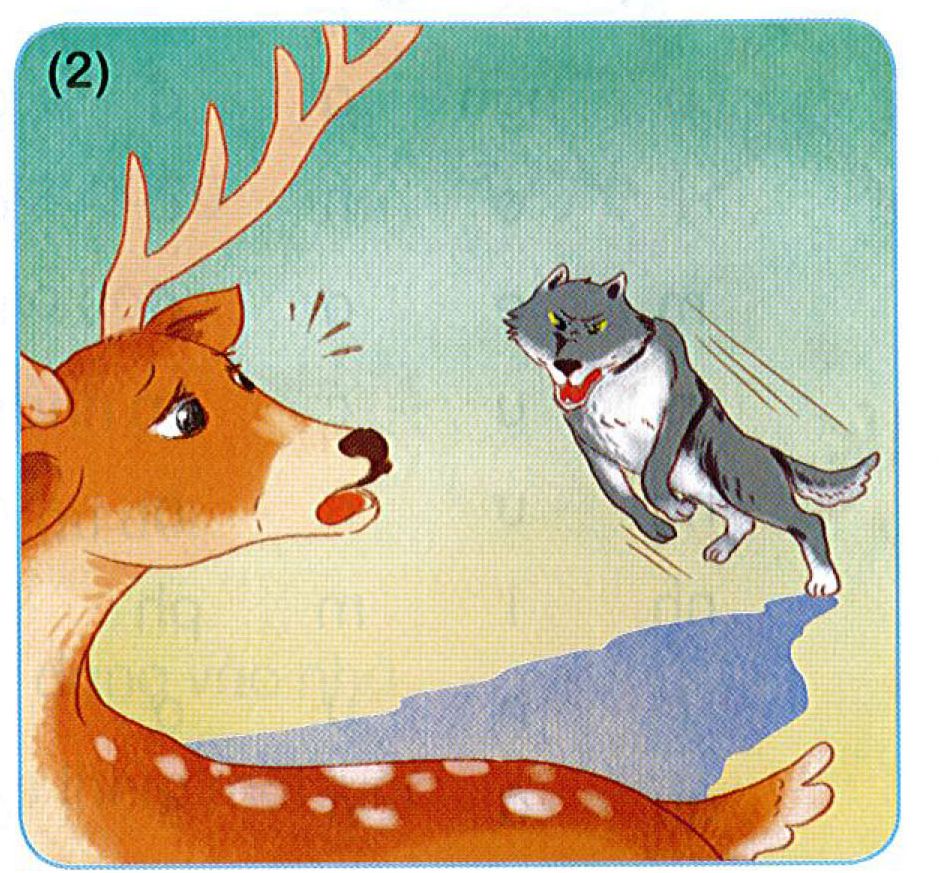 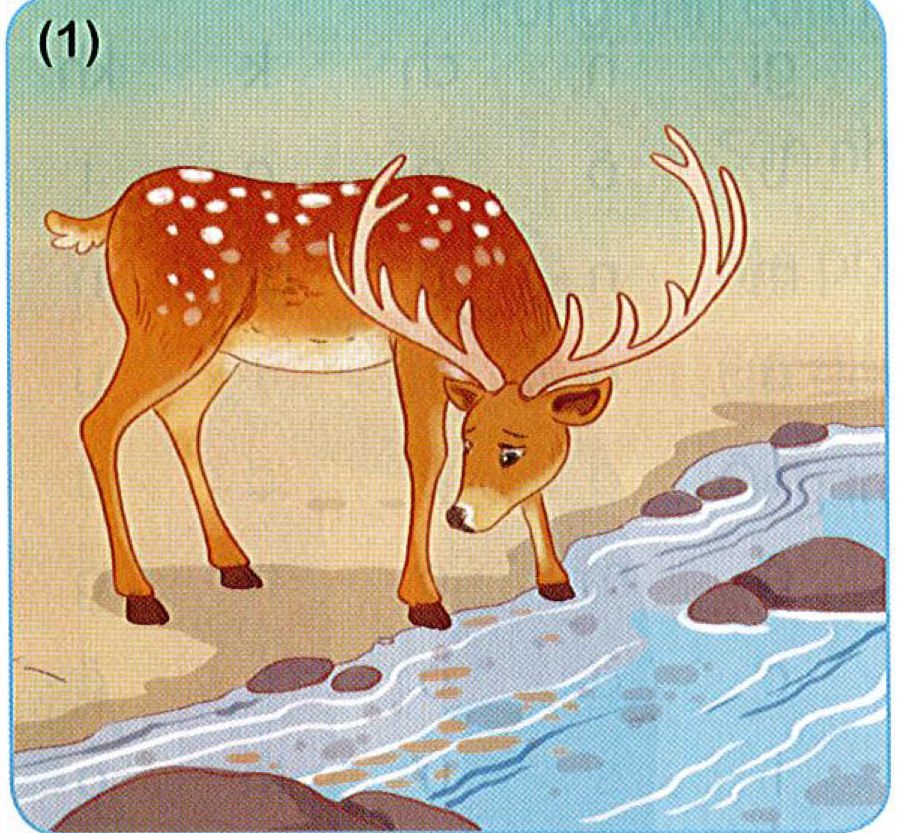 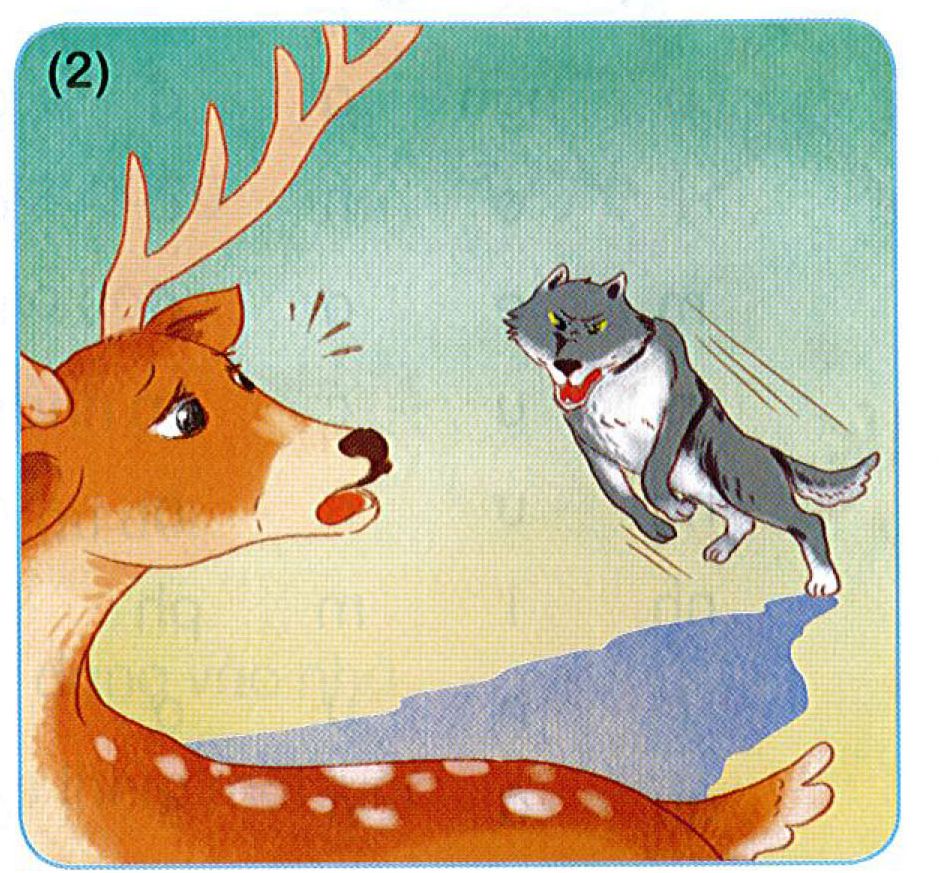 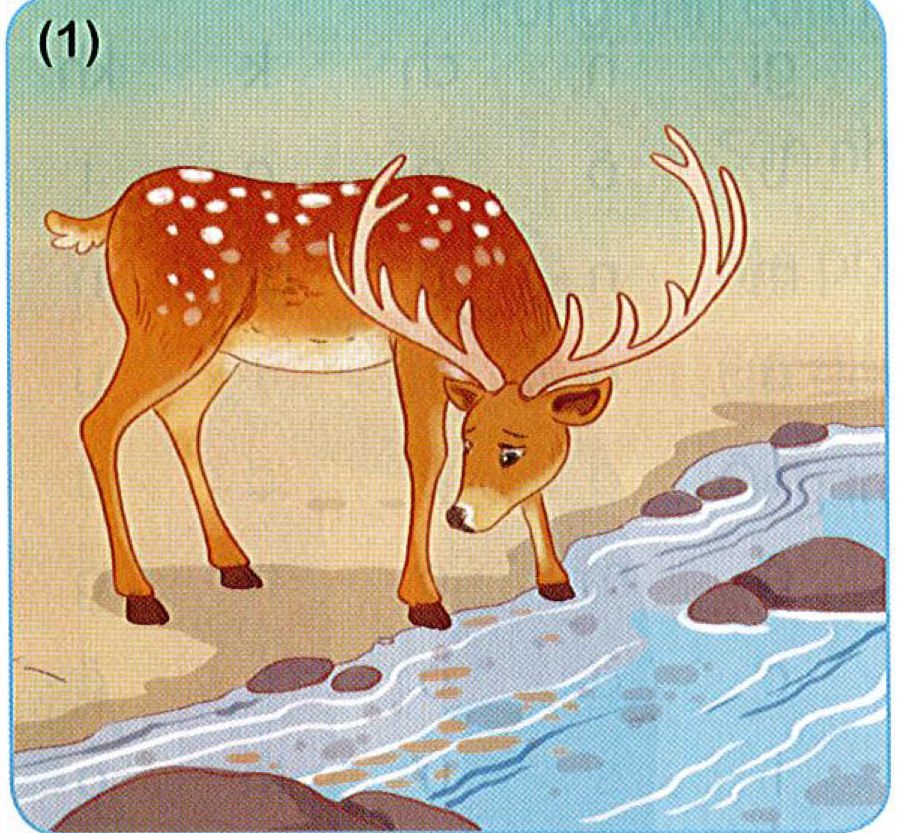 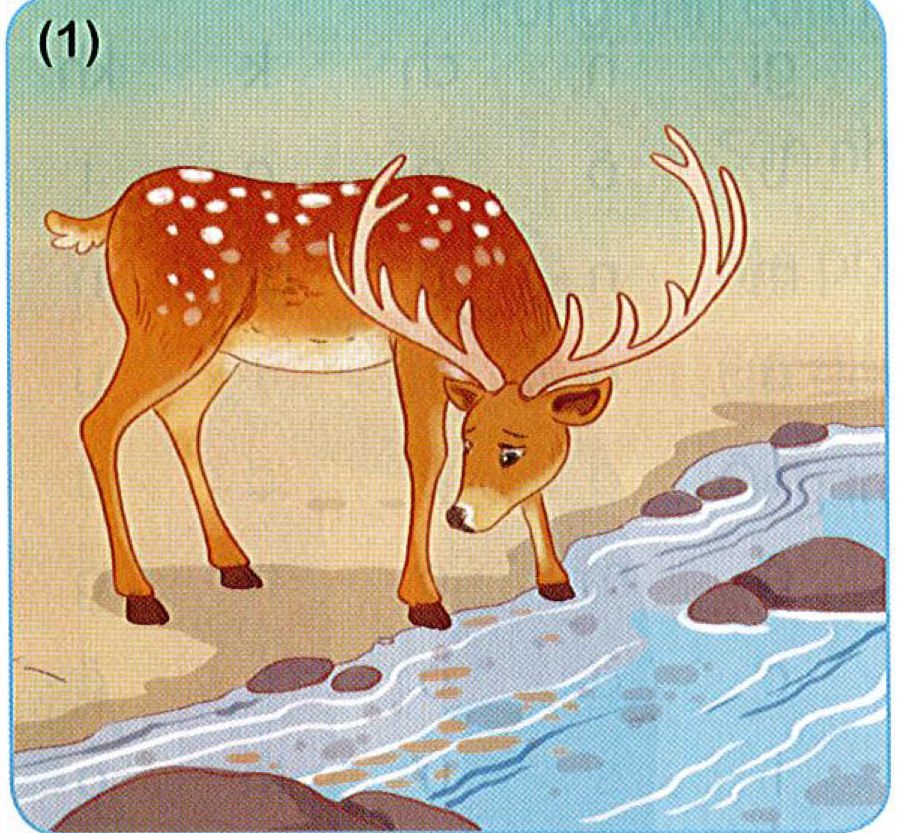 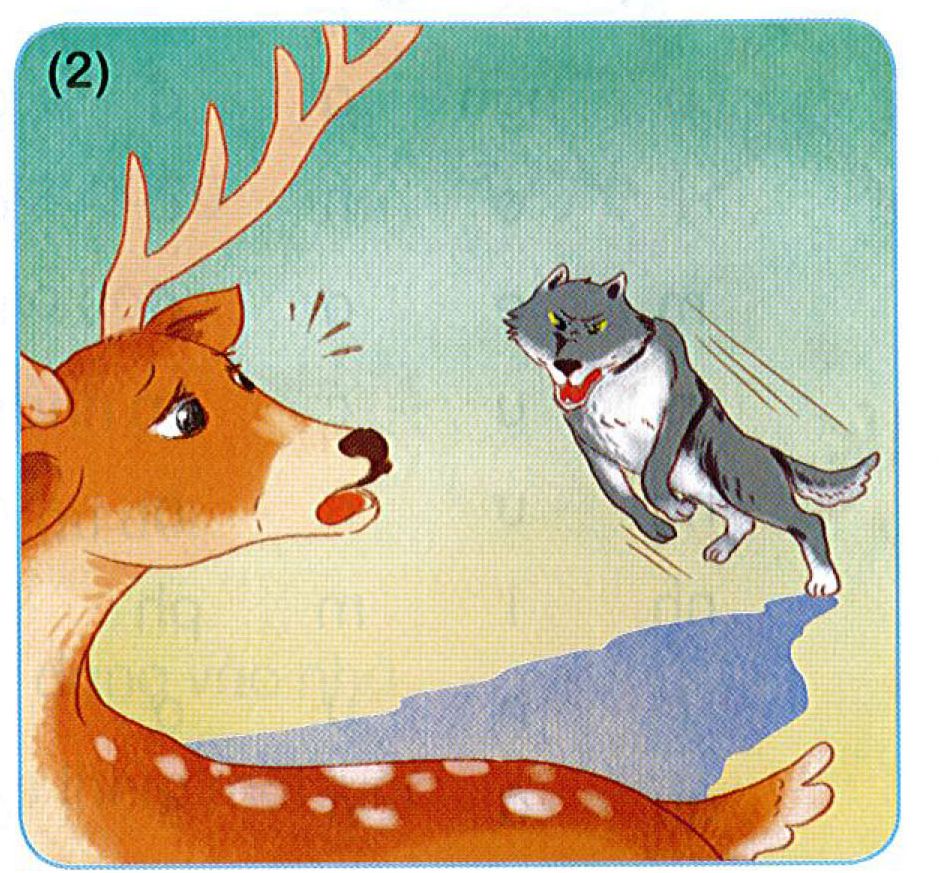 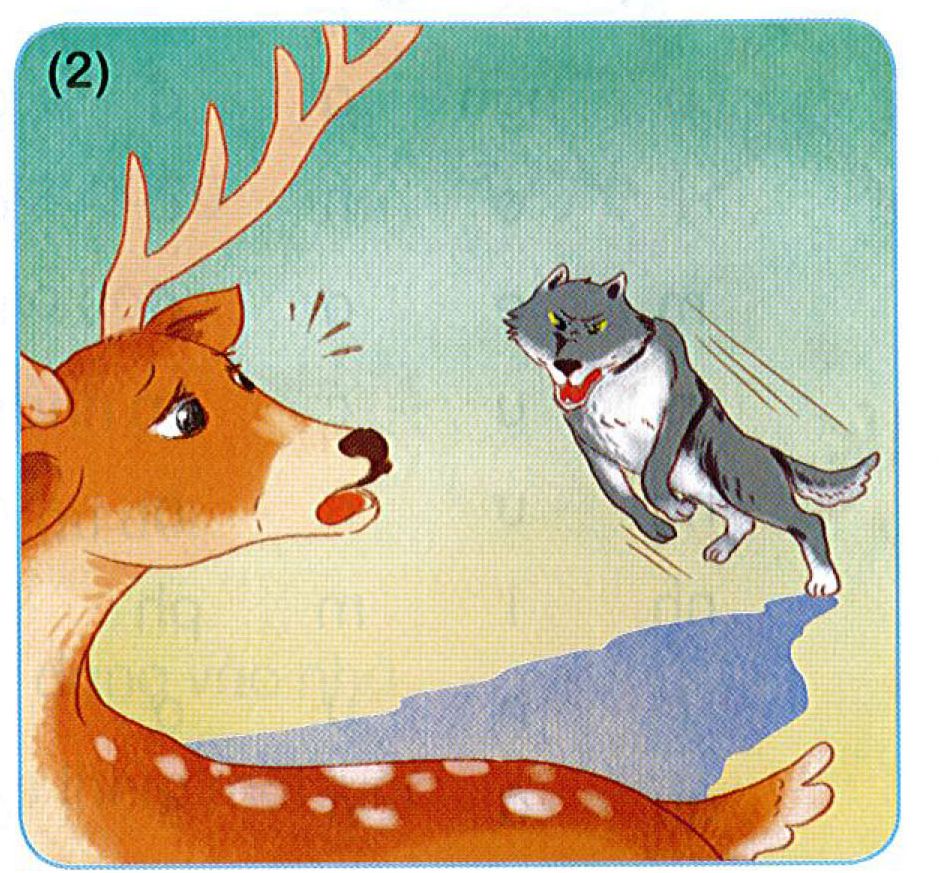 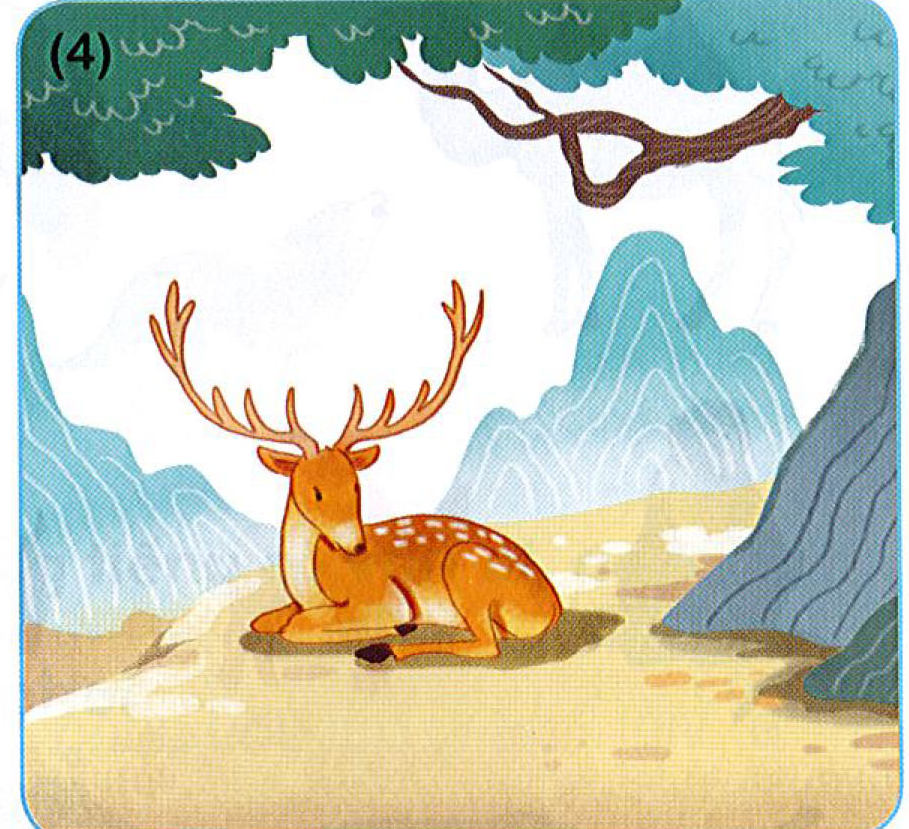 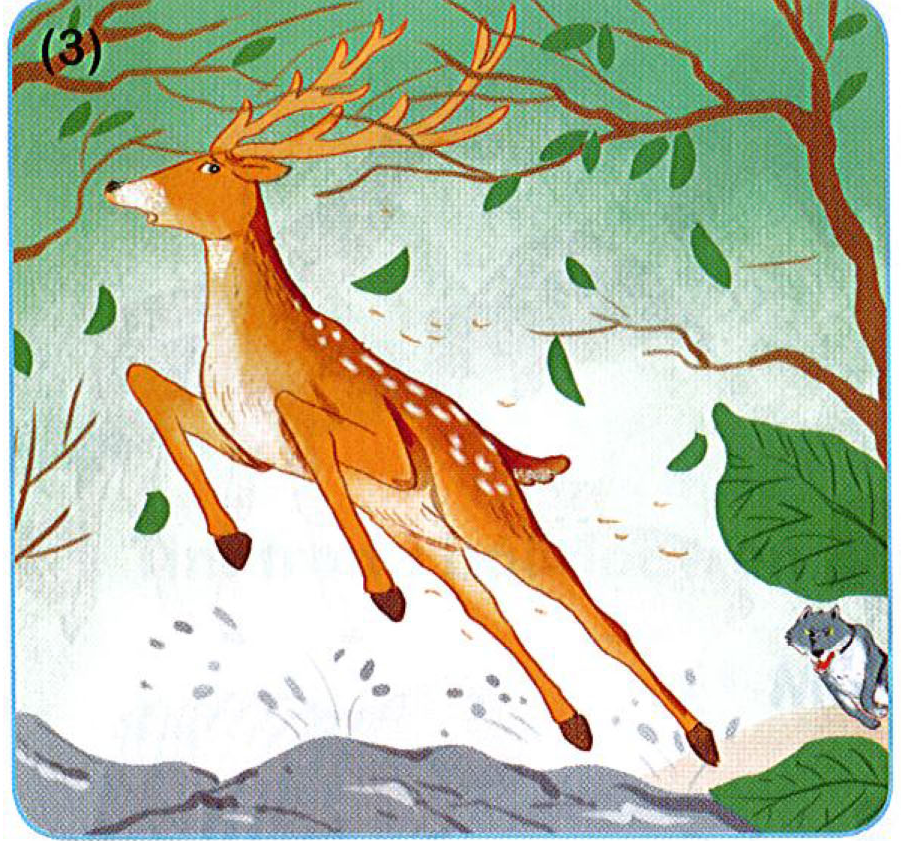 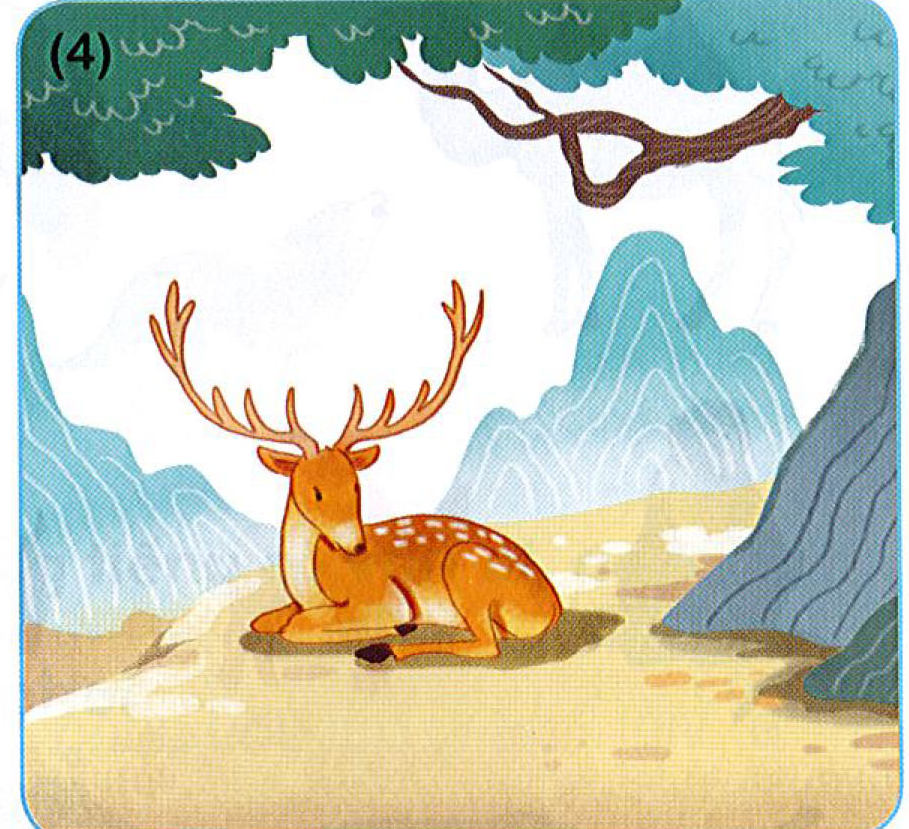 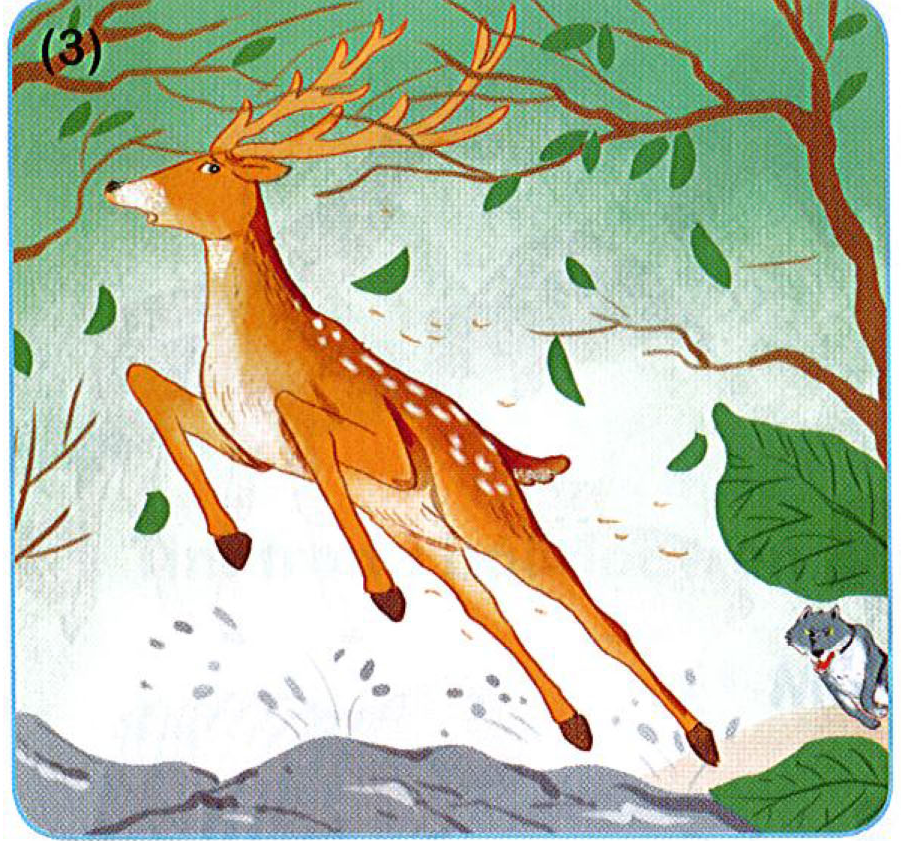 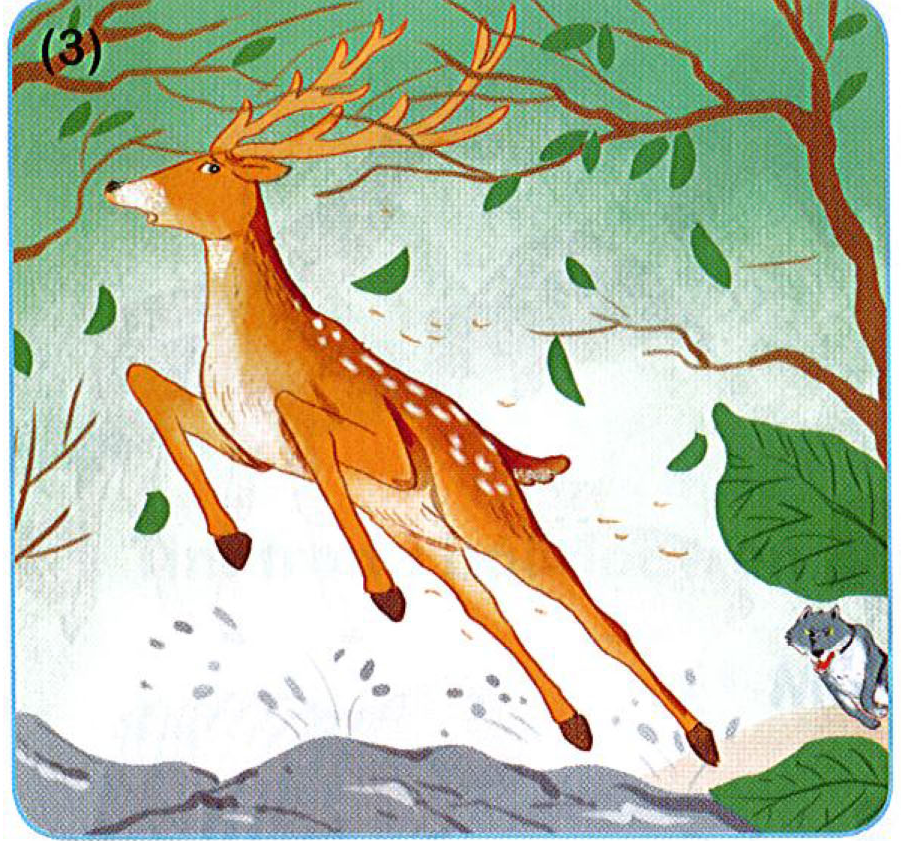 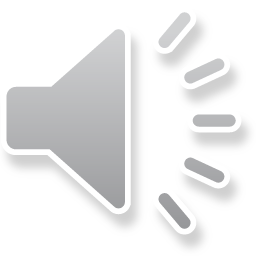 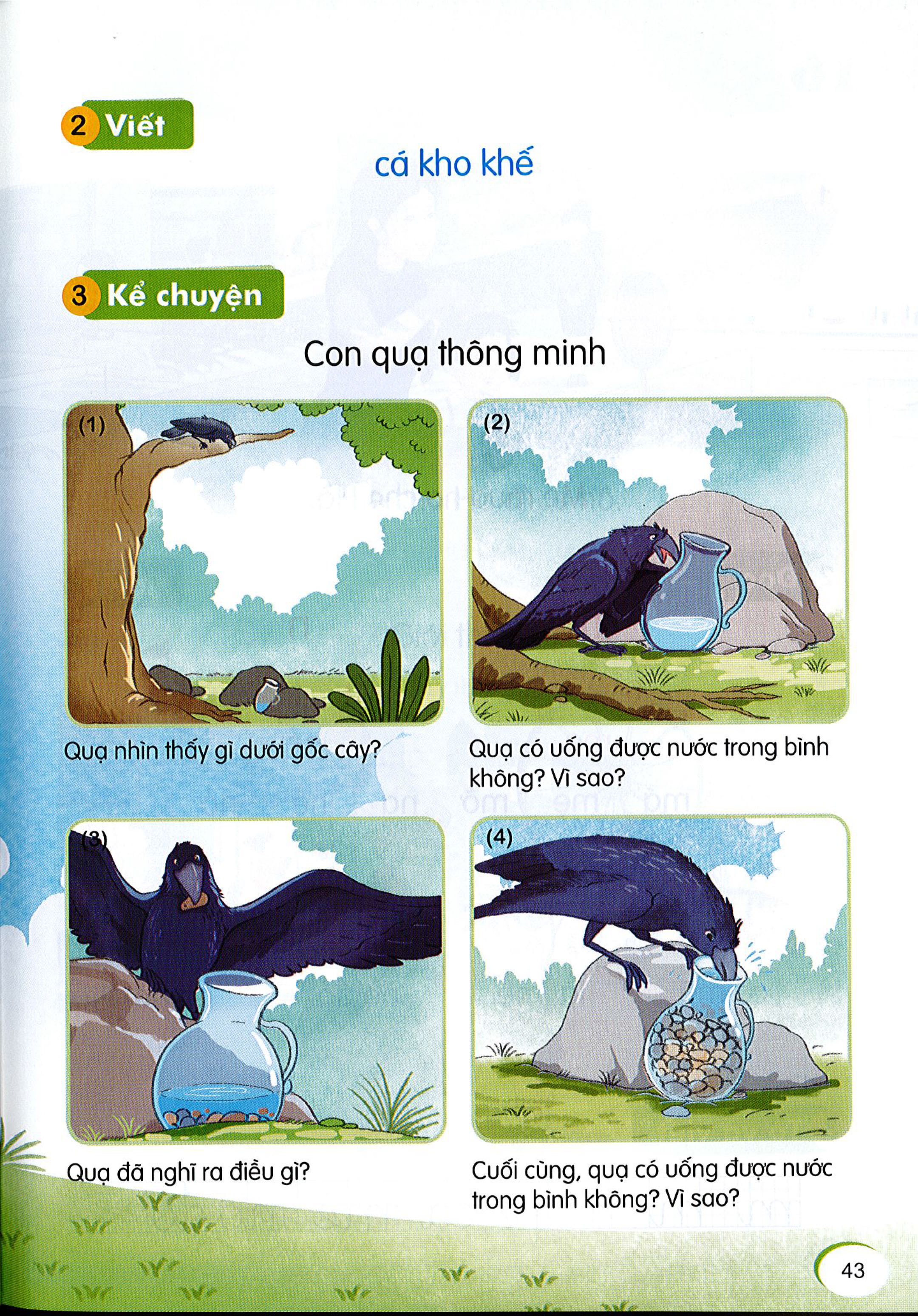 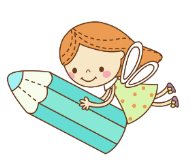 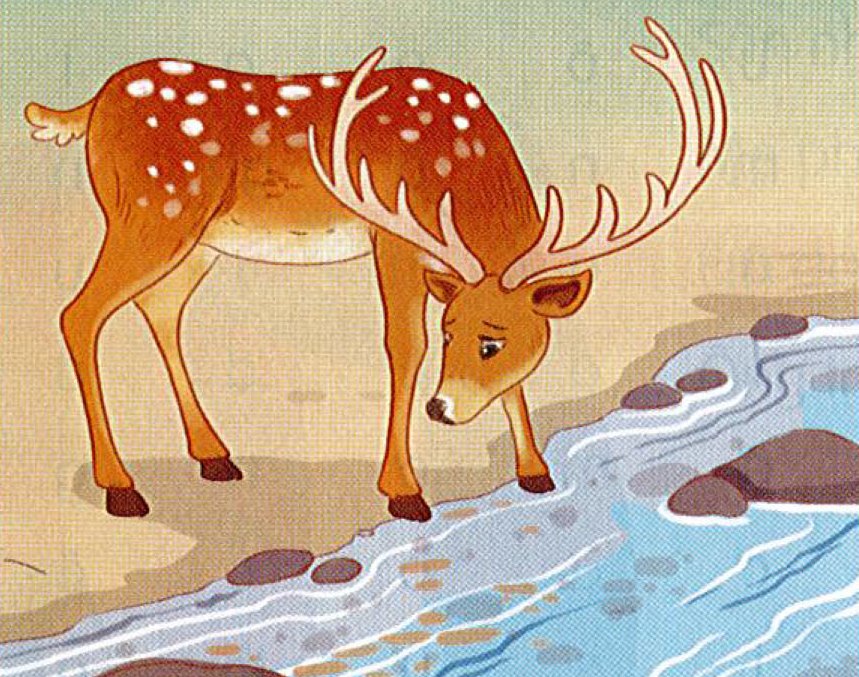 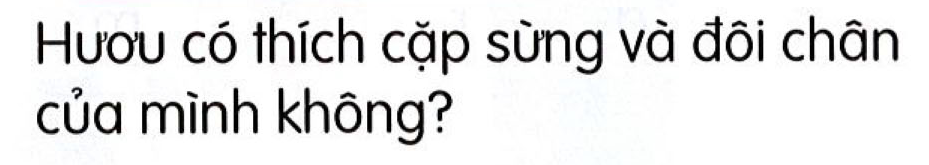 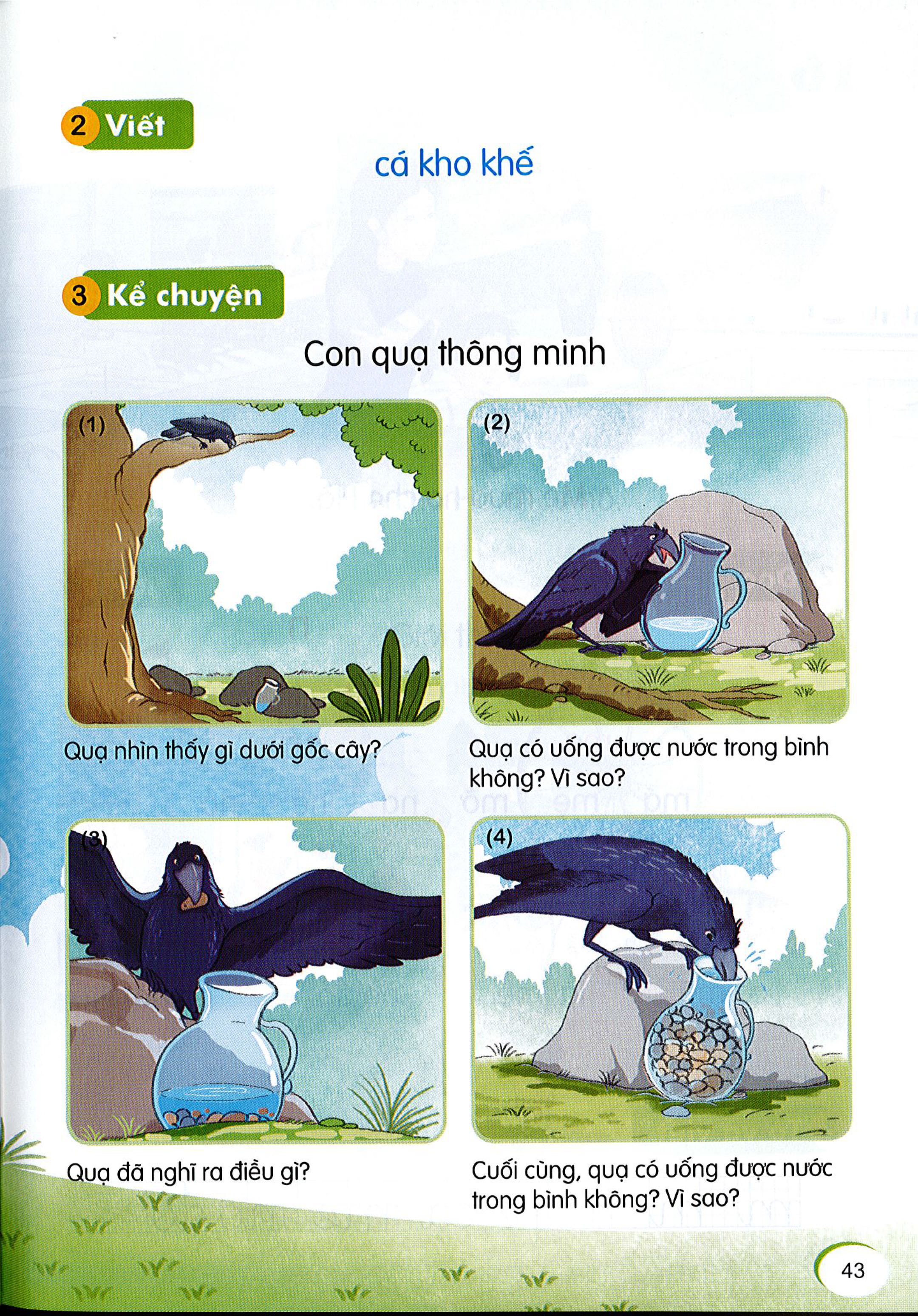 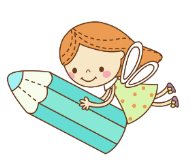 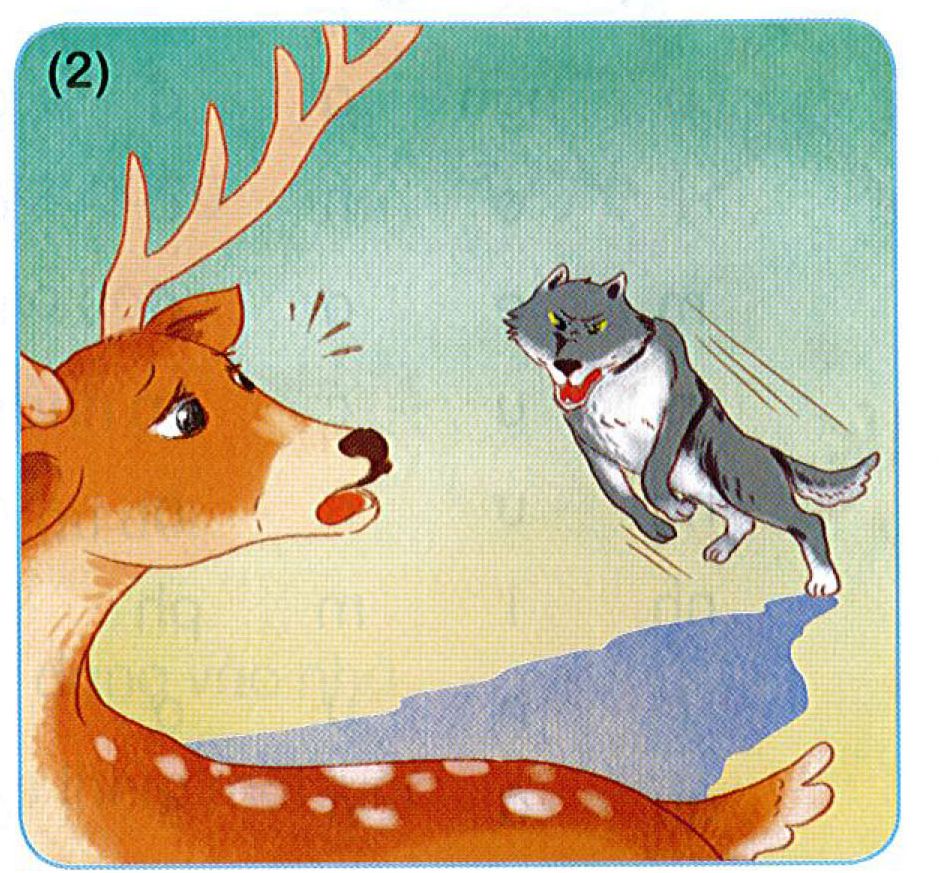 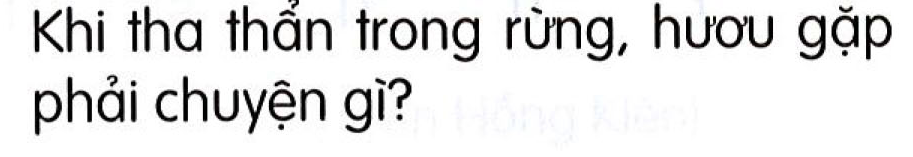 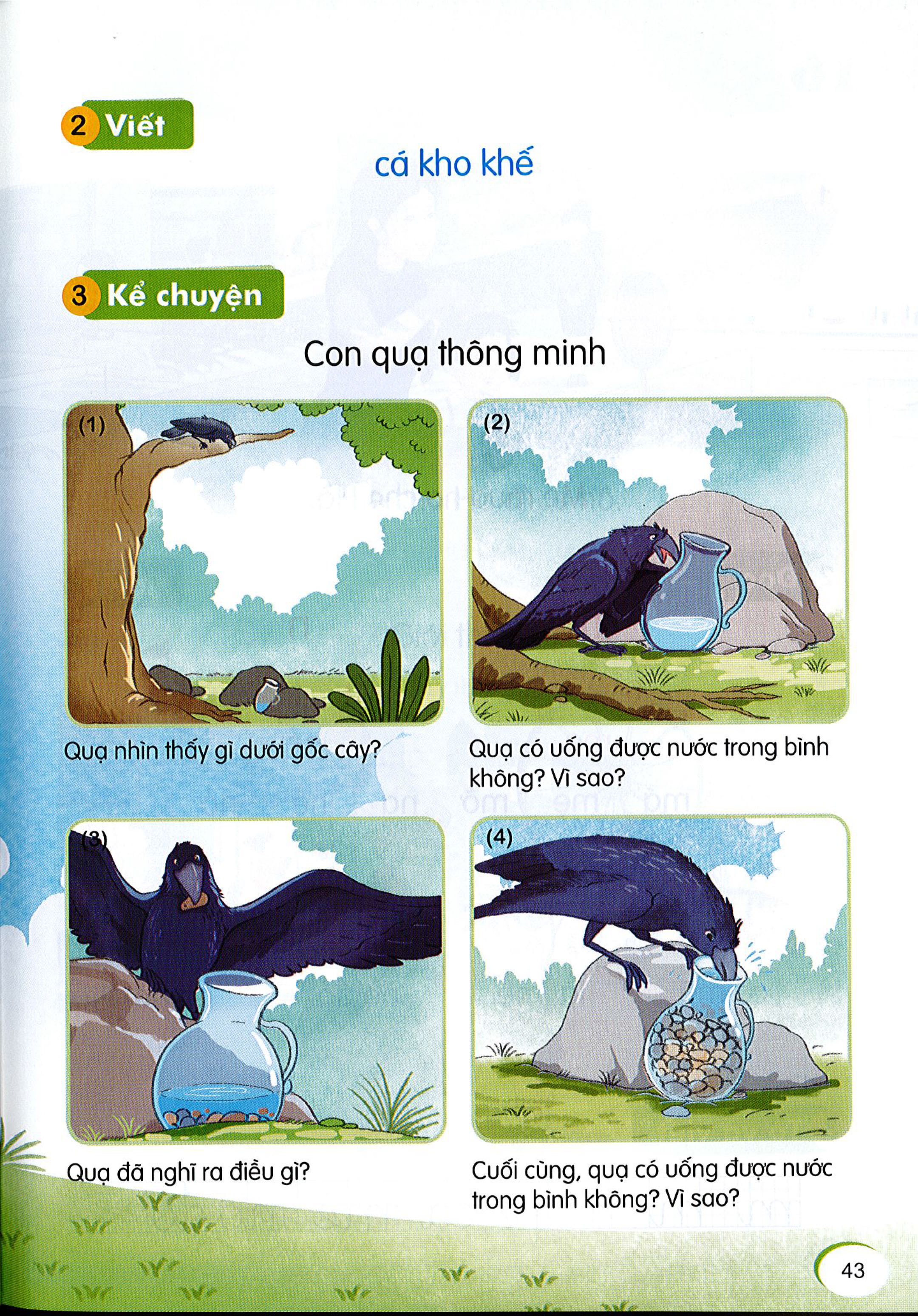 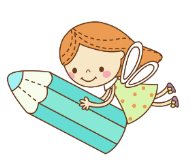 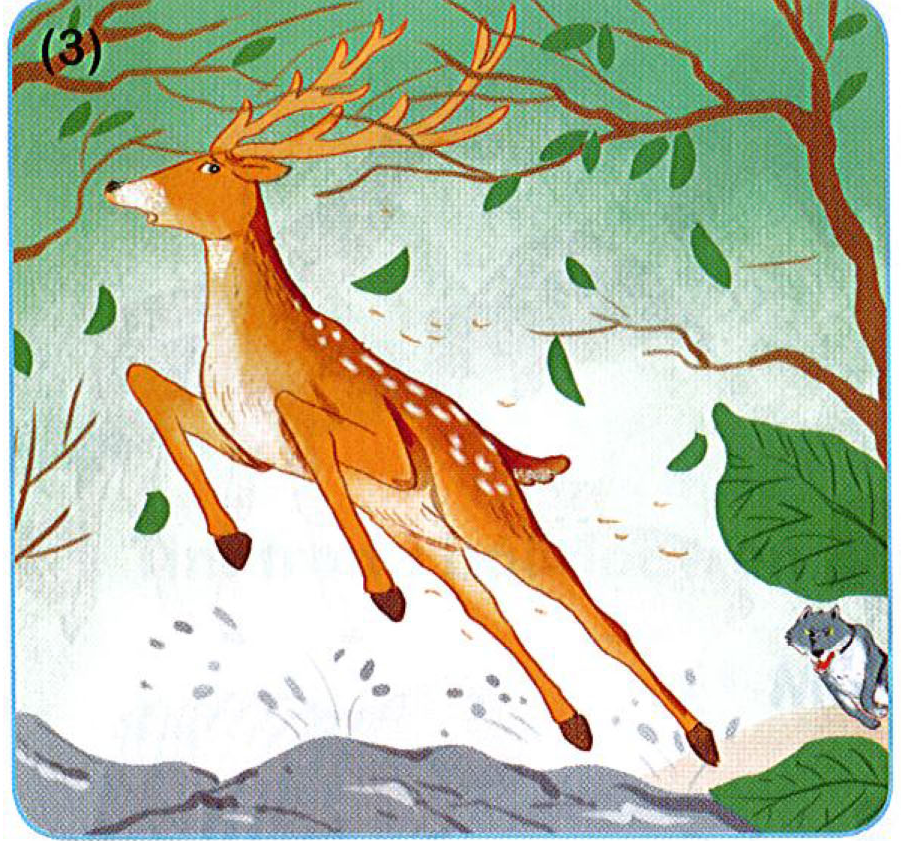 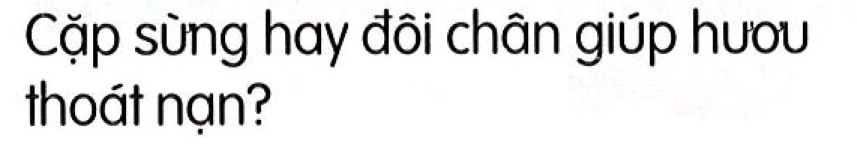 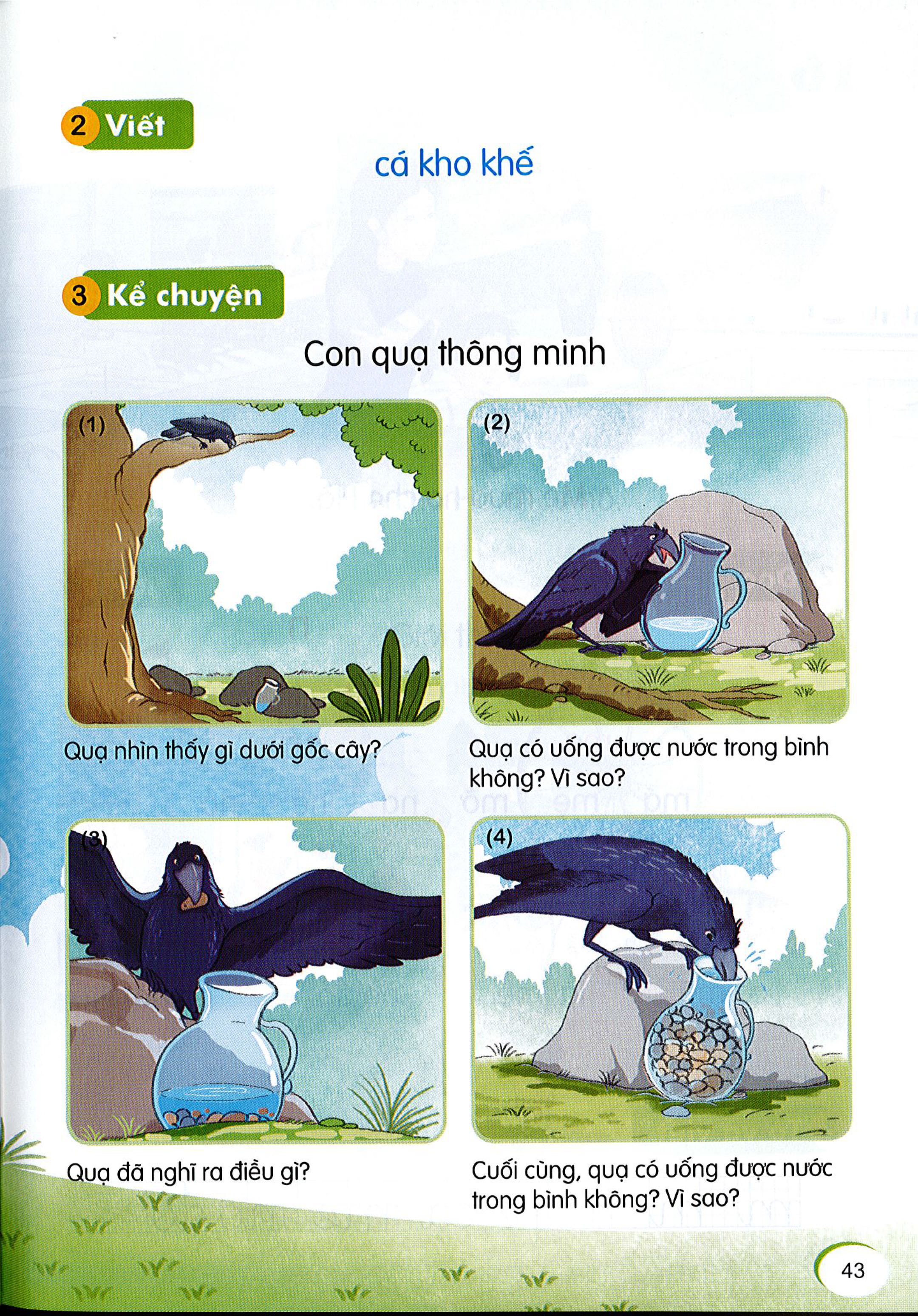 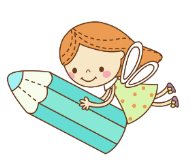 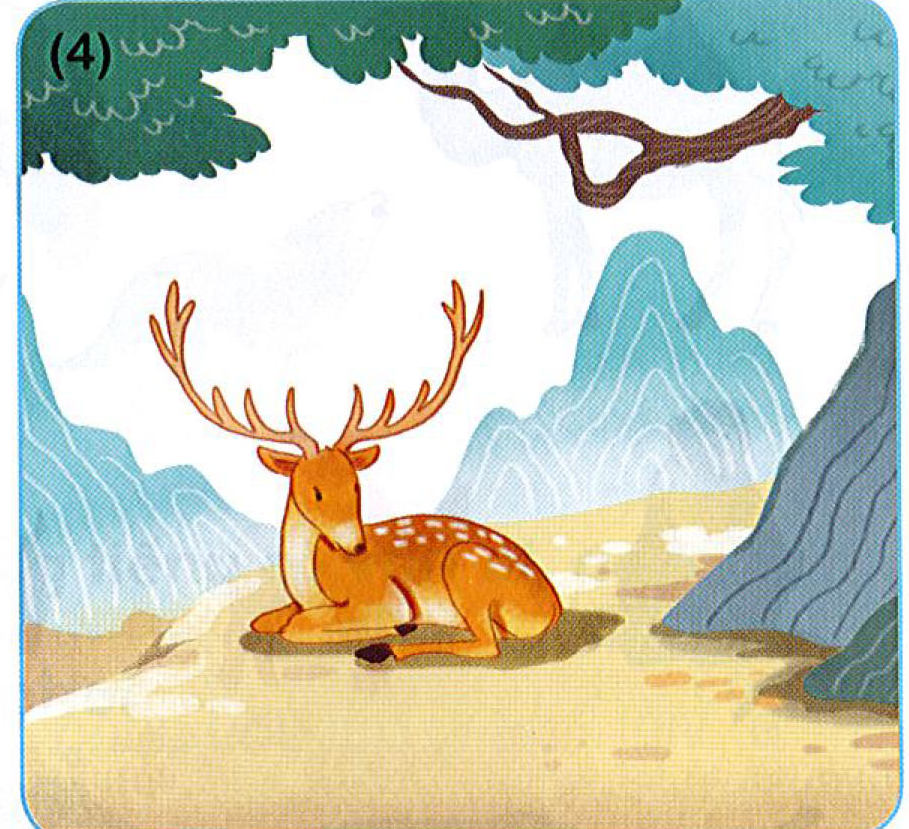 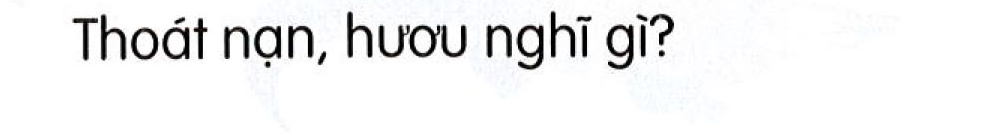 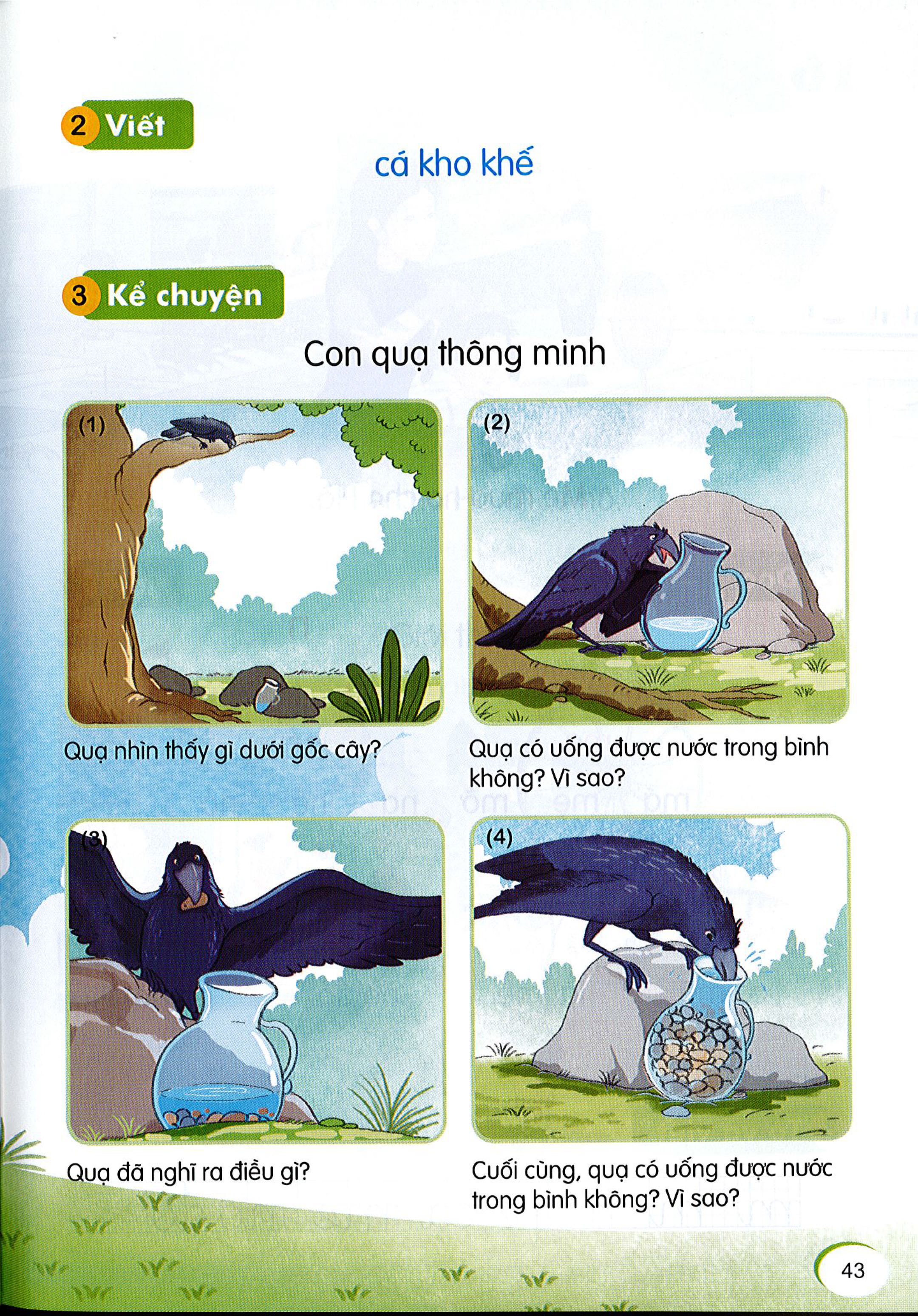 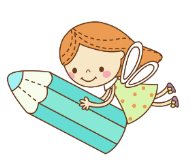 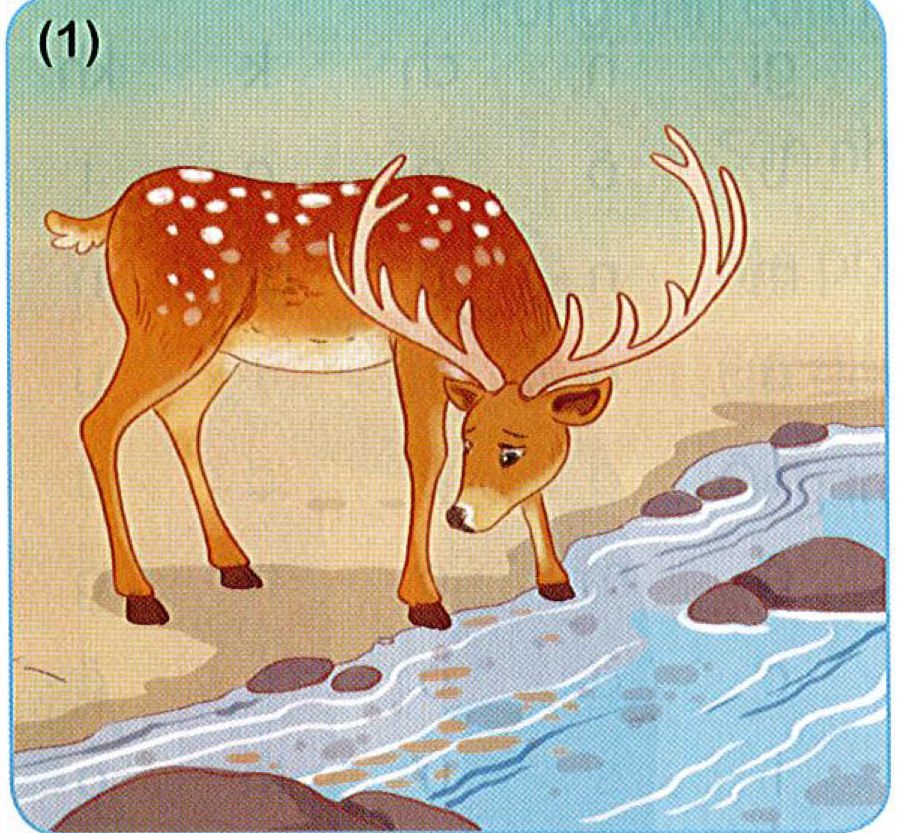 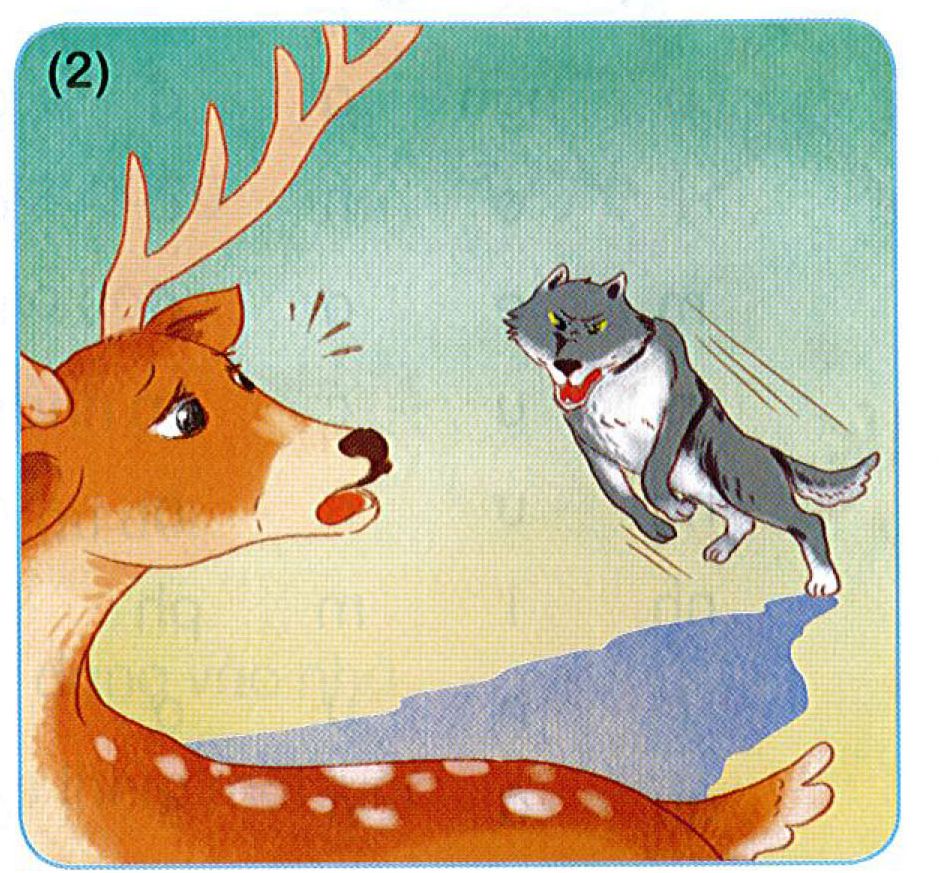 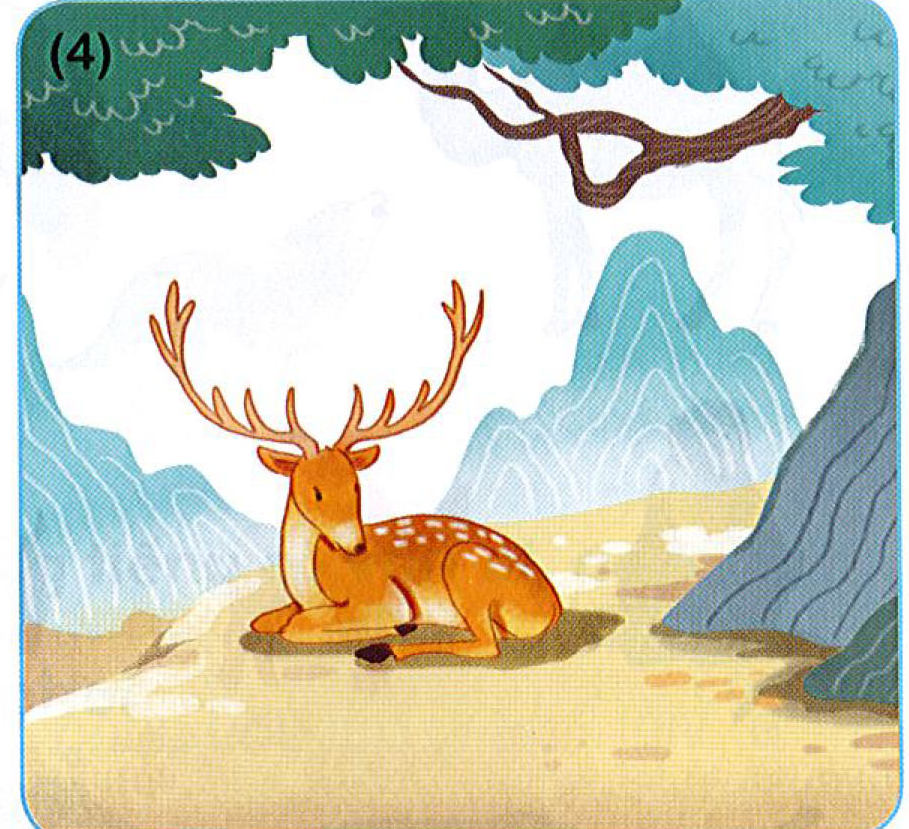 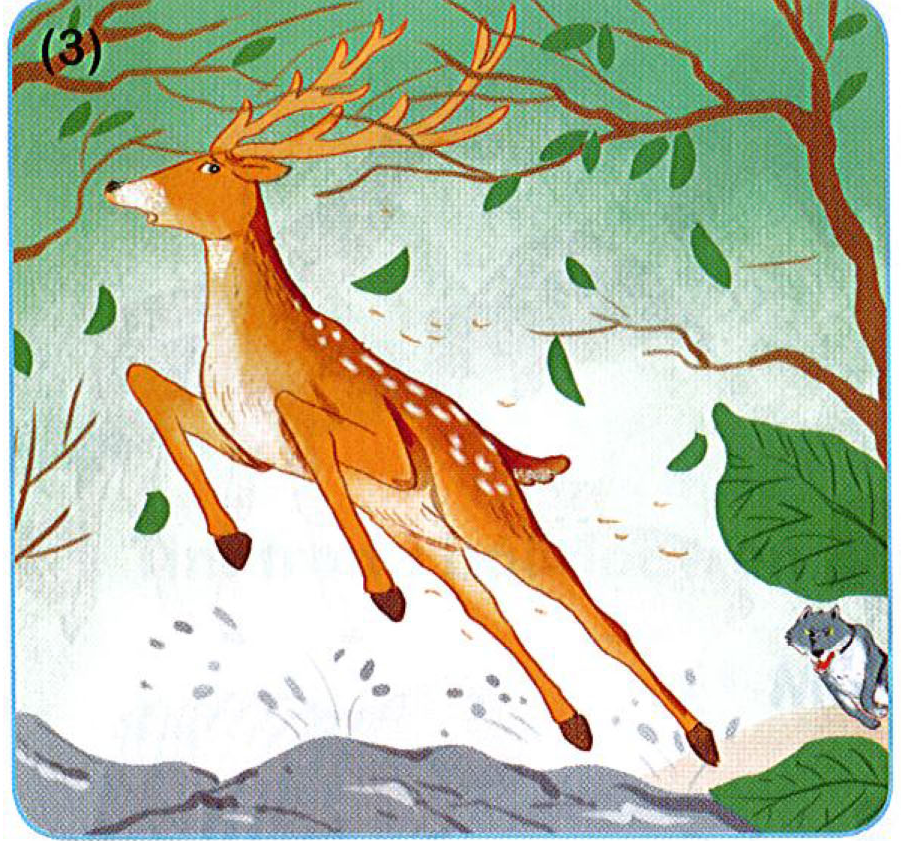